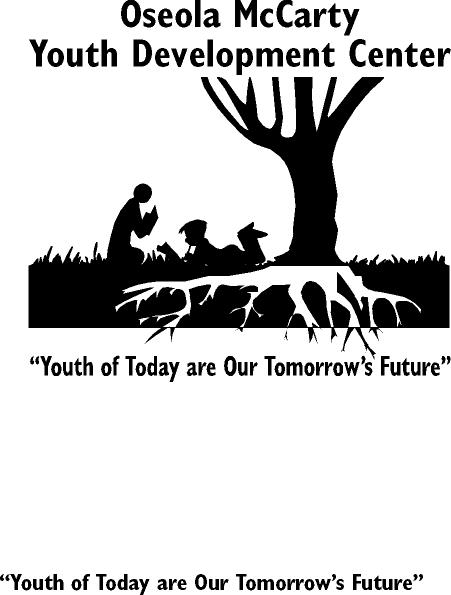 Mission:  “To Empower Youth To Win in Every Area of Their Lives”
Challenges of Year 2017 - Highlights from Year 2019
Address:  607 McSwain Street – Hattiesburg
East Jerusalem Neighborhood Community
Where We Came From….Challenges of Year 2017
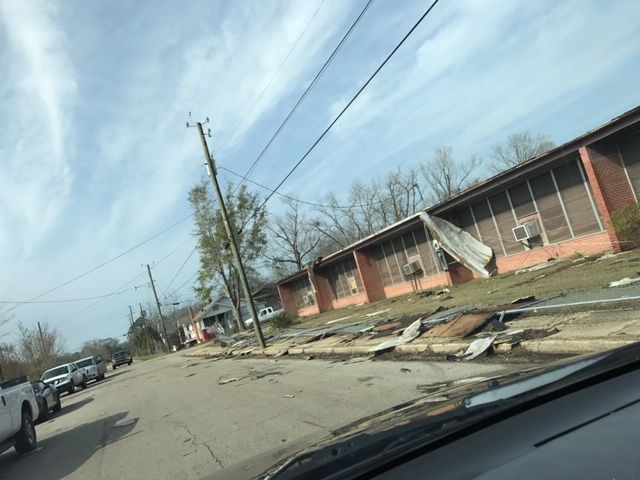 Damage  from EF3 Tornado of January 21, 2017
Damage  from EF3 Tornado of January 21, 2017
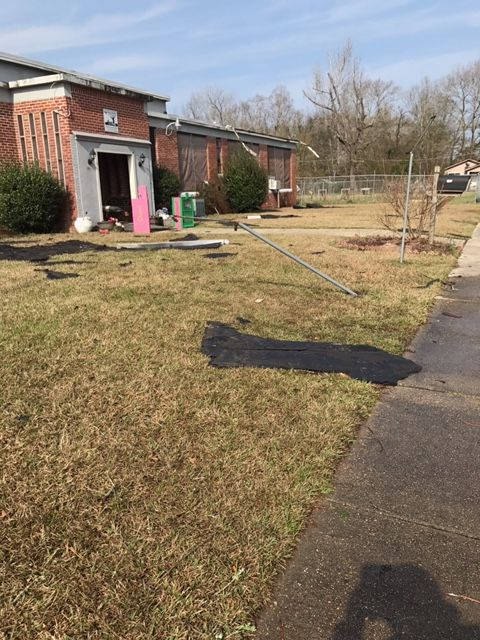 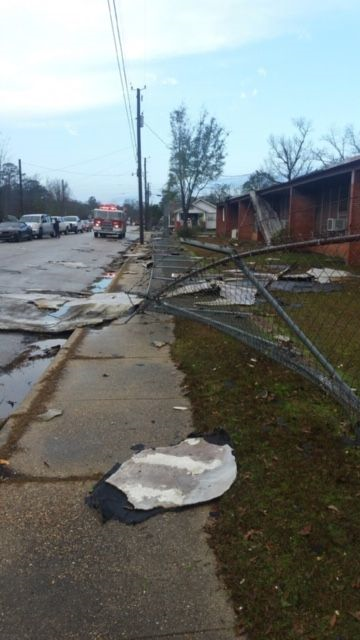 North Campus Damage  from EF3 Tornado of January 21, 2017
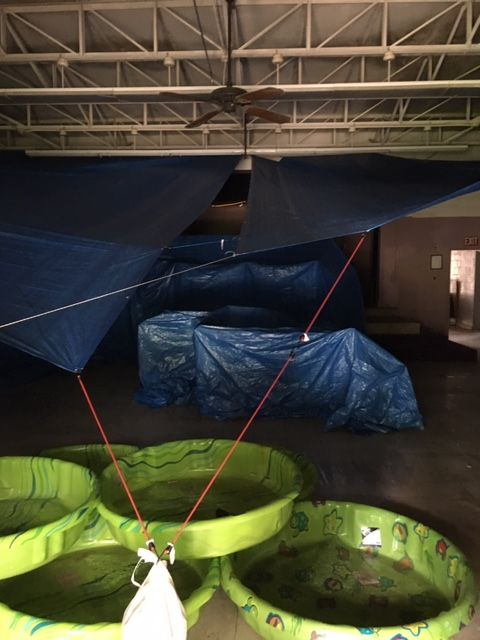 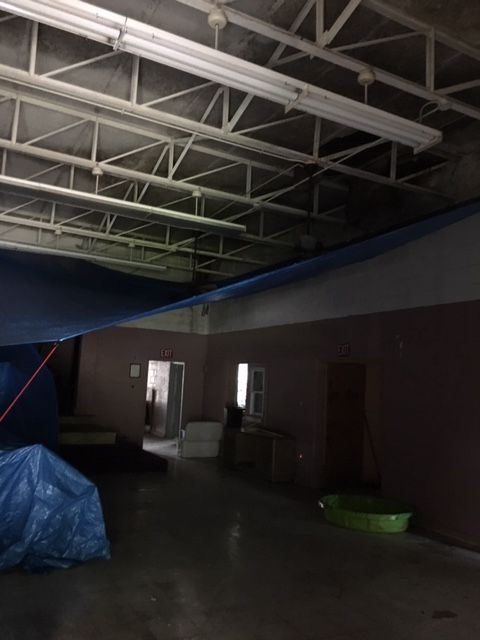 North Campus Damage  from EF3 Tornado of January 21, 2017
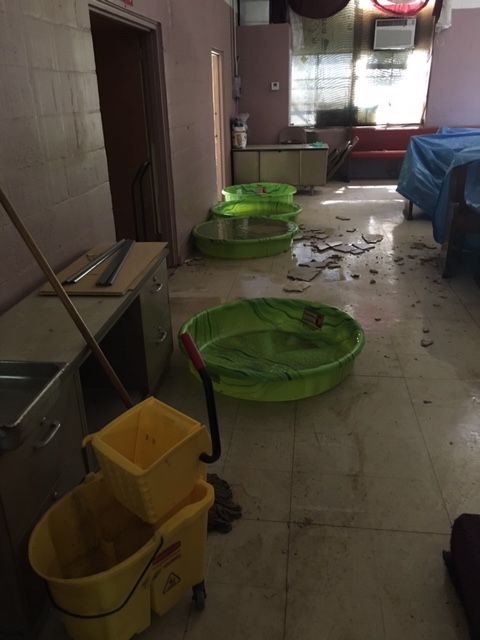 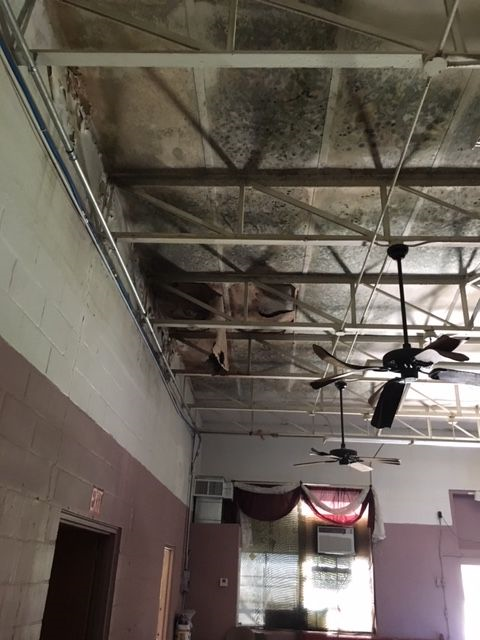 Ceiling Damage in Lunchroom Area of North Campus
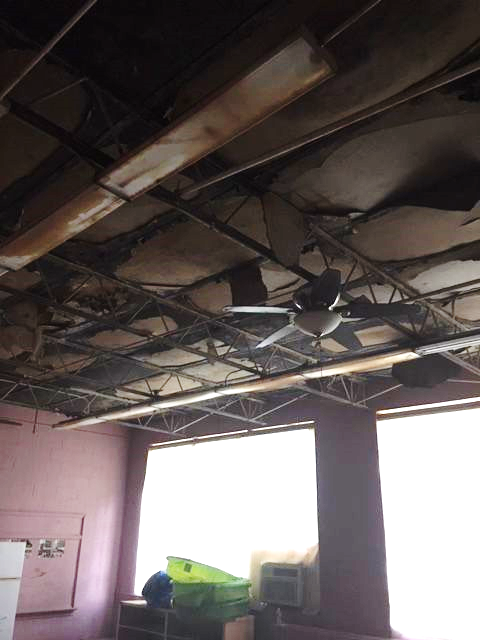 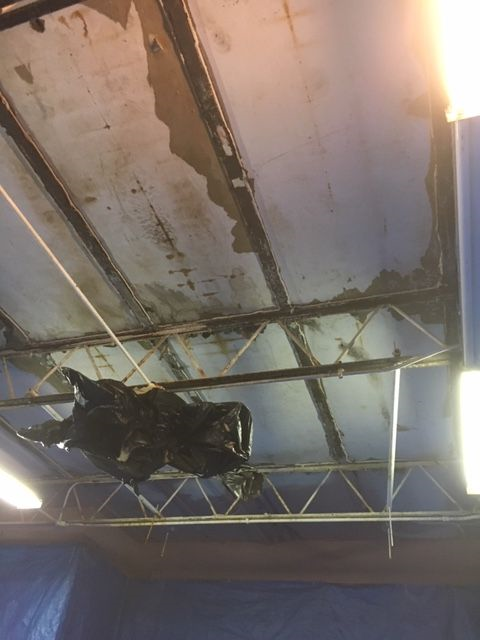 Removal of Water in Lunchroom Area of North Campus
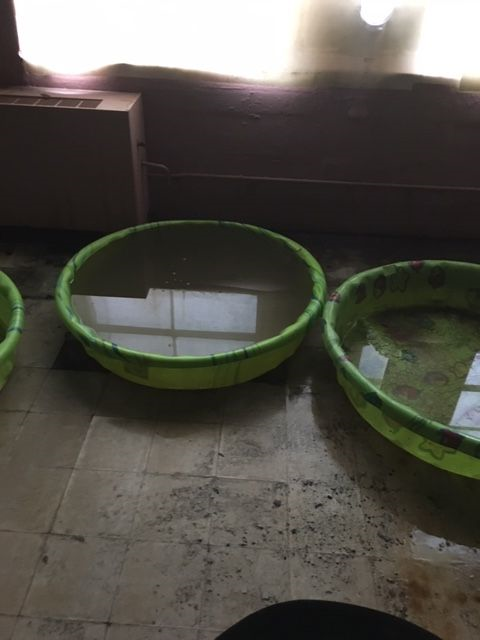 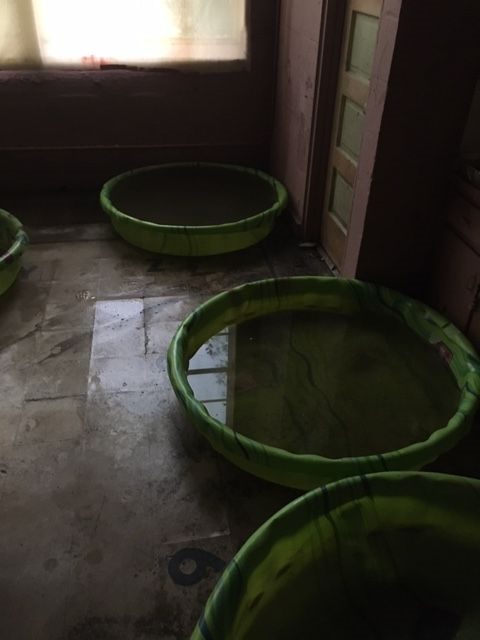 Installation of Roof Trusses on North Campus
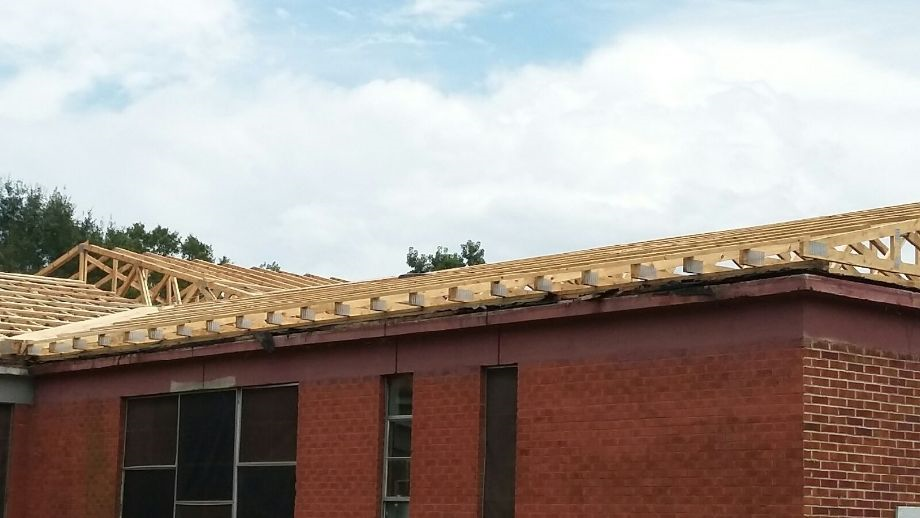 Installation of Roof Trusses on North Campus
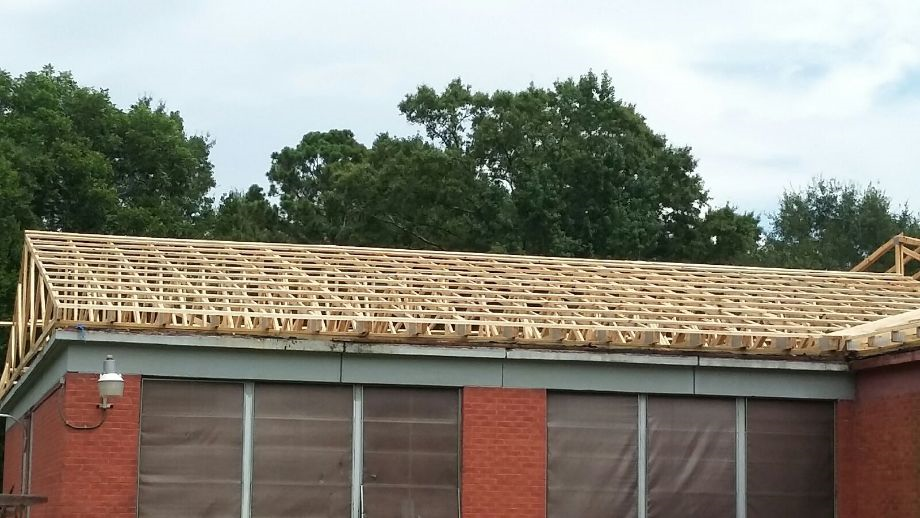 Installation of Metal Roofing on North Campus
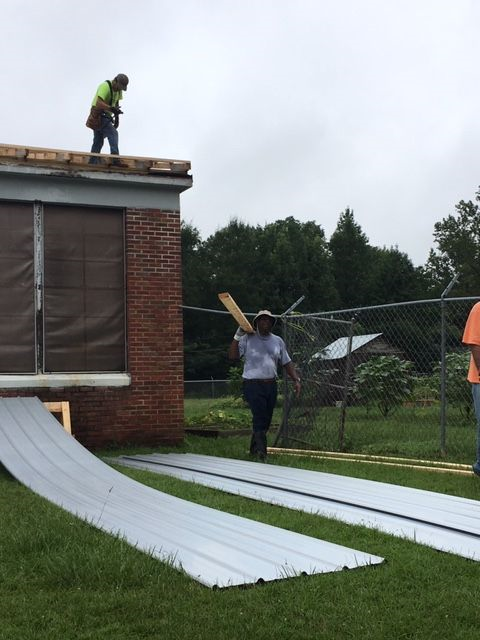 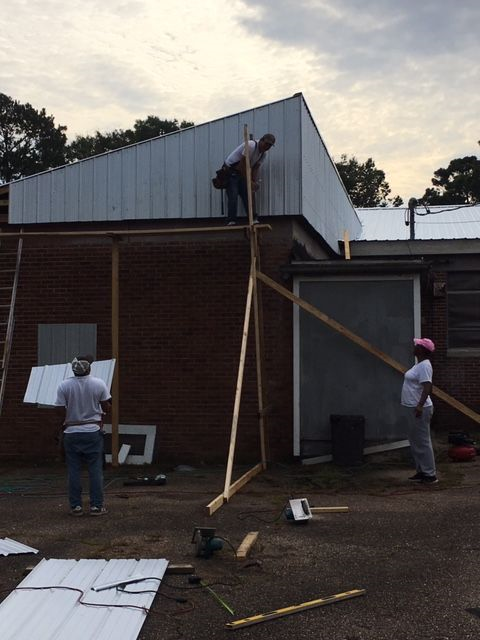 Installation of Metal Roofing on North Campus
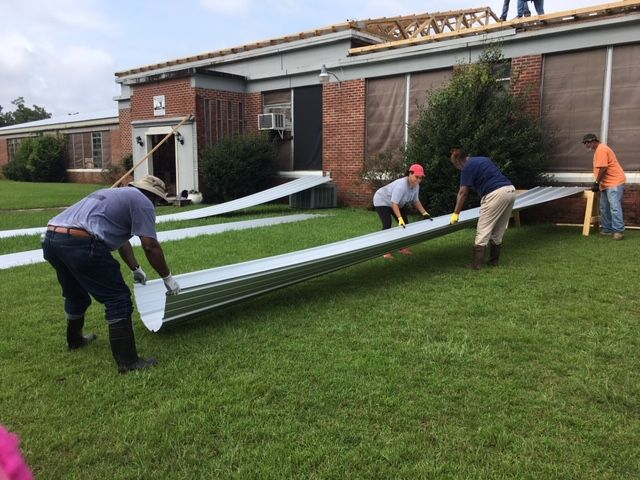 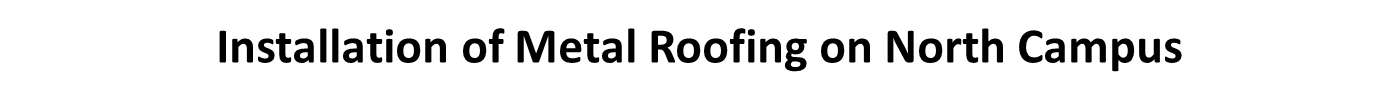 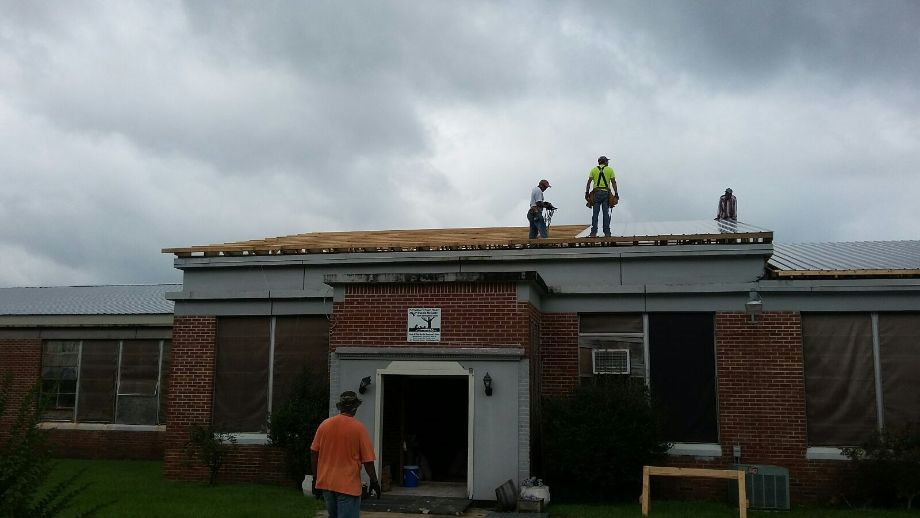 Completion of Metal Roofing on North Campus
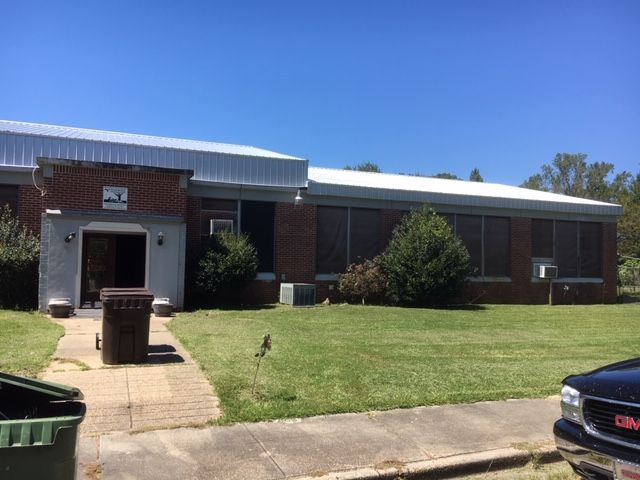 Completion of Metal Roofing on North Campus
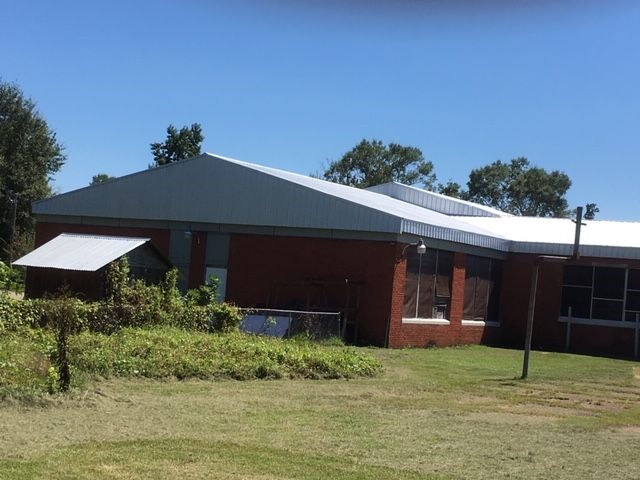 Painting Ceiling in Lunchroom Area of North Campus
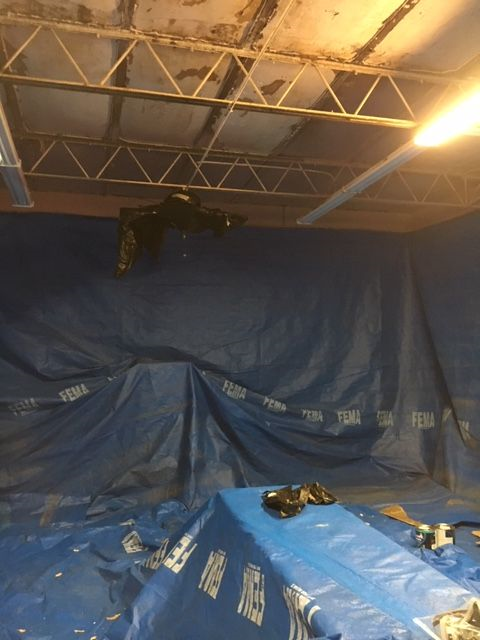 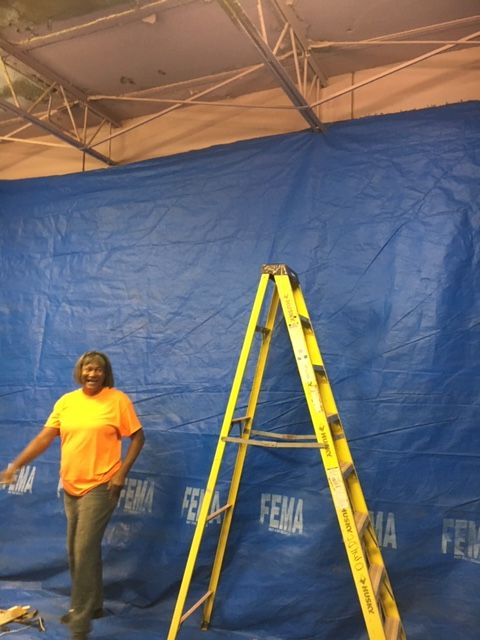 Ceiling Damage in Auditorium Area
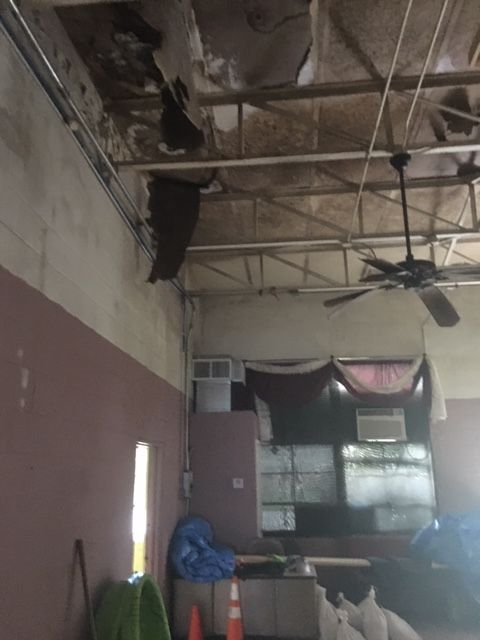 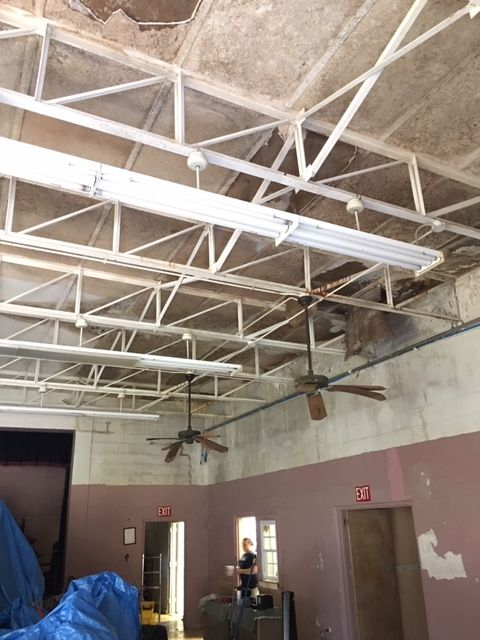 Ceiling Damage in Auditorium Area
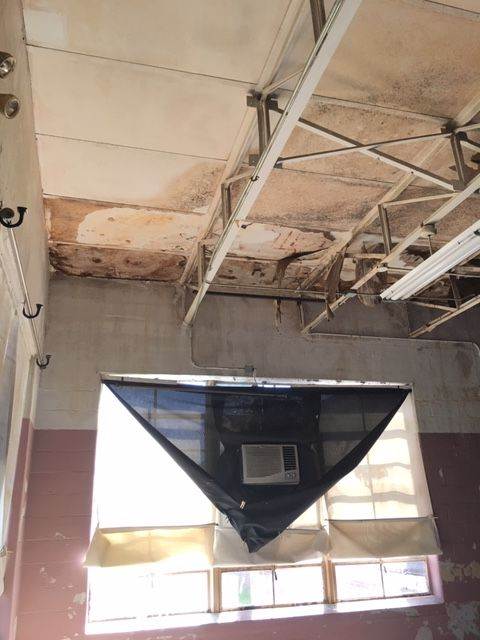 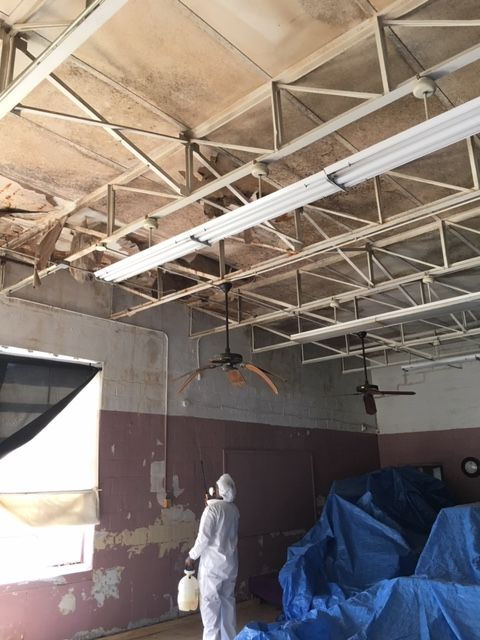 Spray Foam Insulation in Auditorium Area
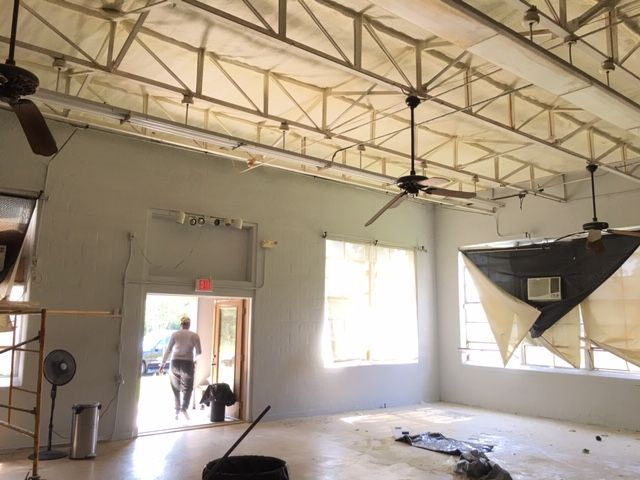 Spray Painting of walls in Auditorium Area
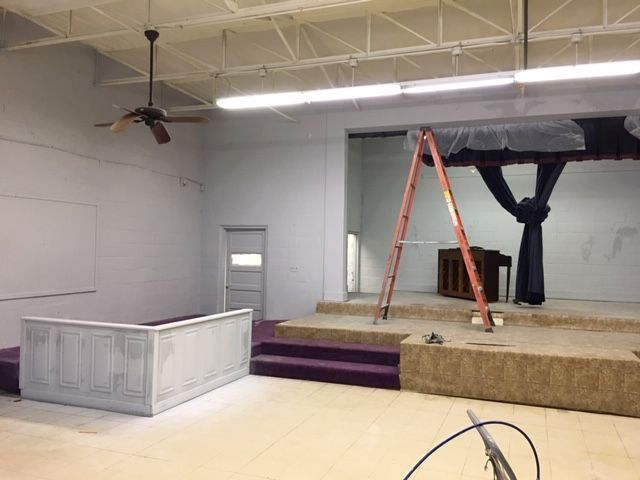 Installation of New Ceiling Fans in Auditorium Area
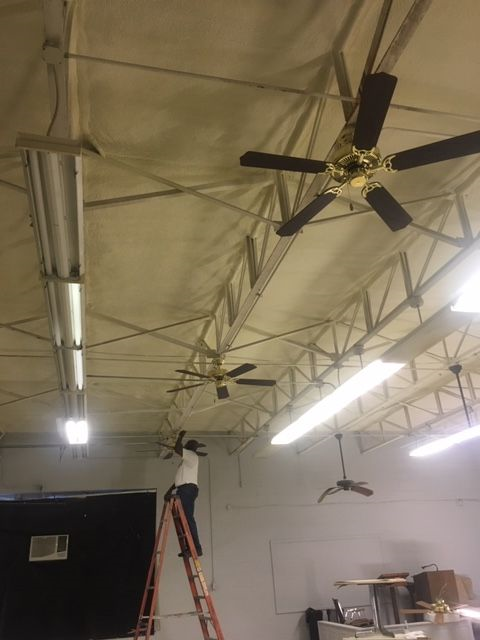 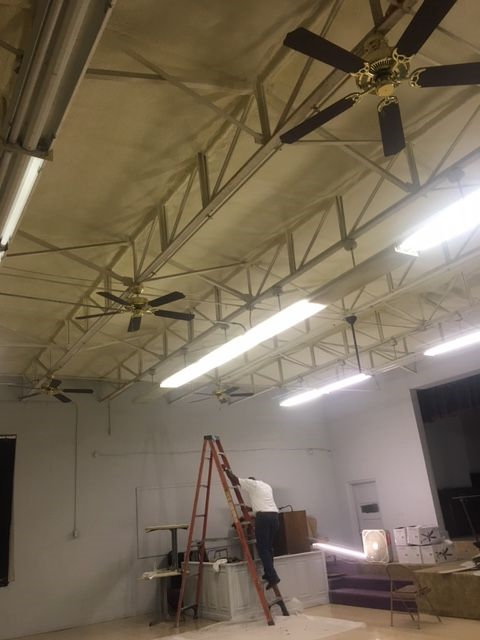 Cleaning and Waxing of Floors in Auditorium Area
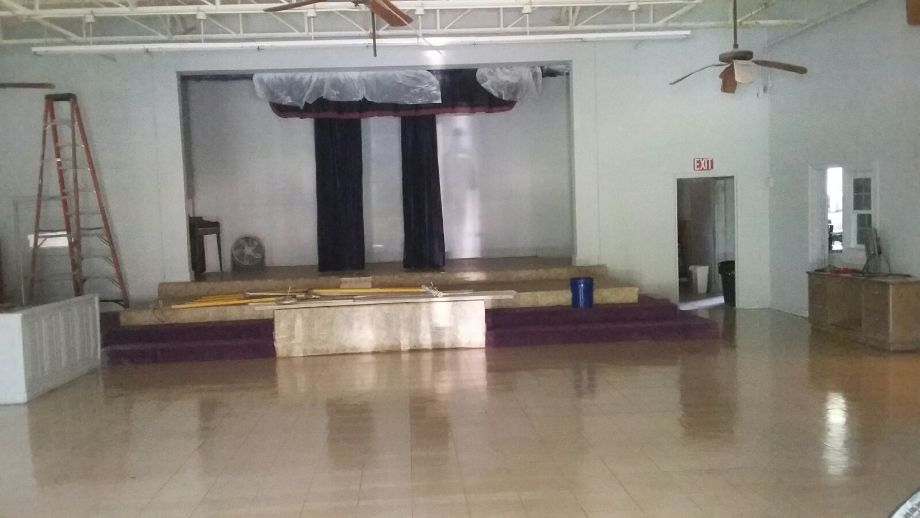 Floor Damage in Lunchroom Area of North Campus
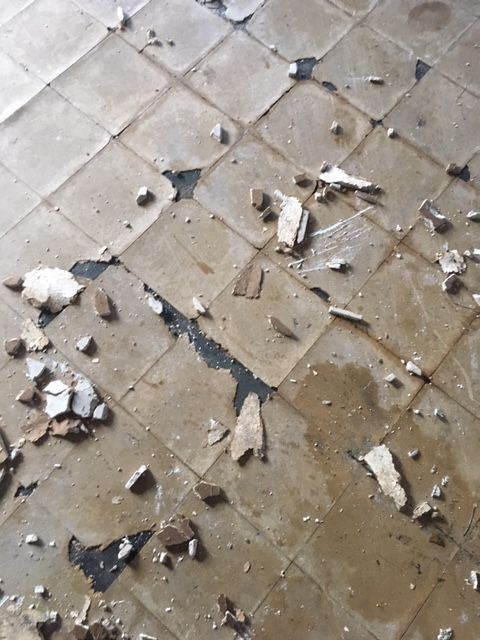 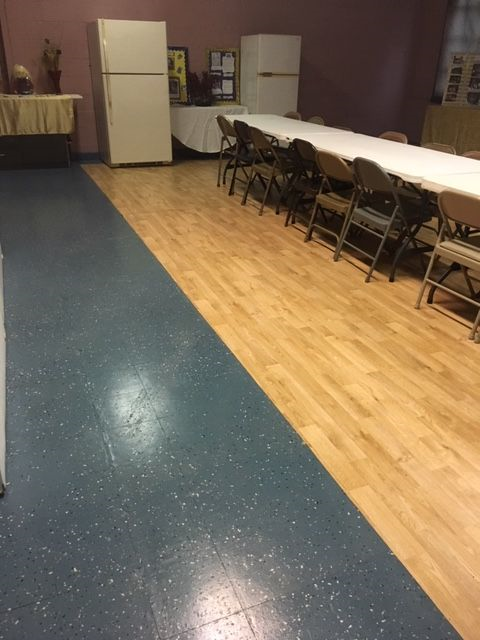 Renovated Work in Lunchroom Area of North Campus
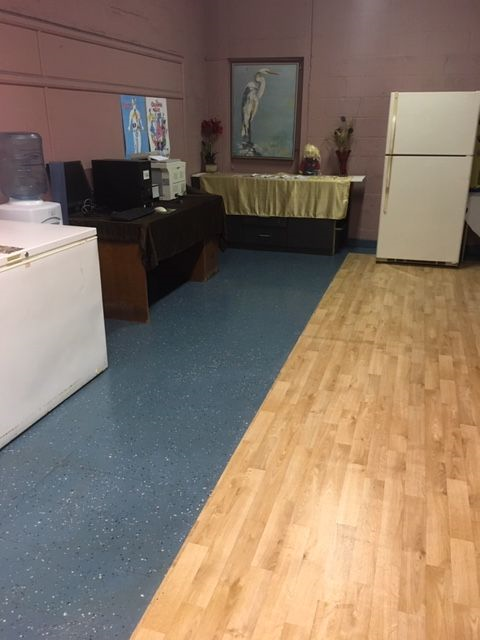 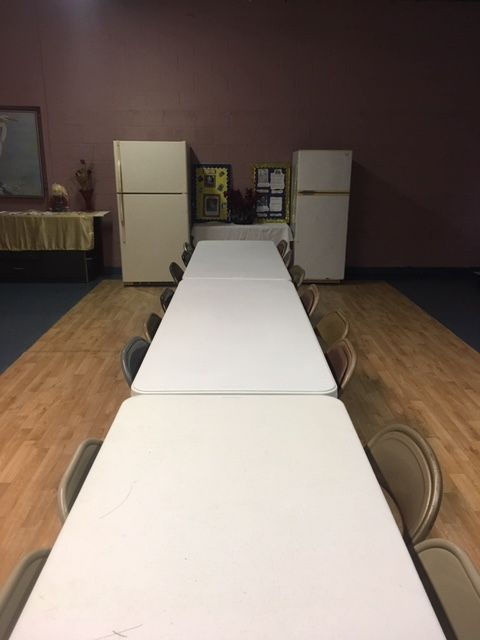 Renovated Work in Lunchroom Area of North Campus
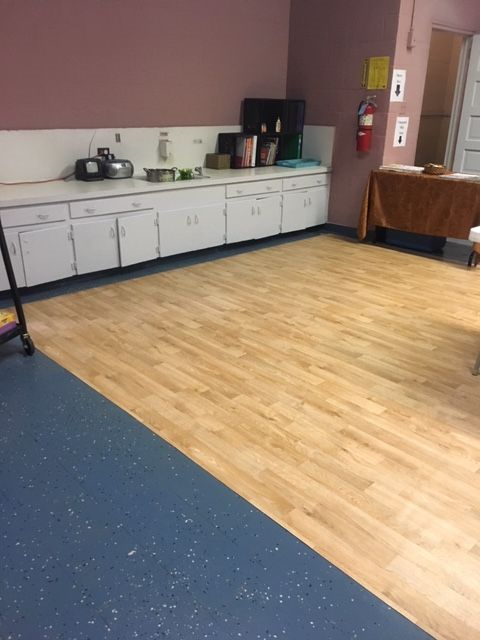 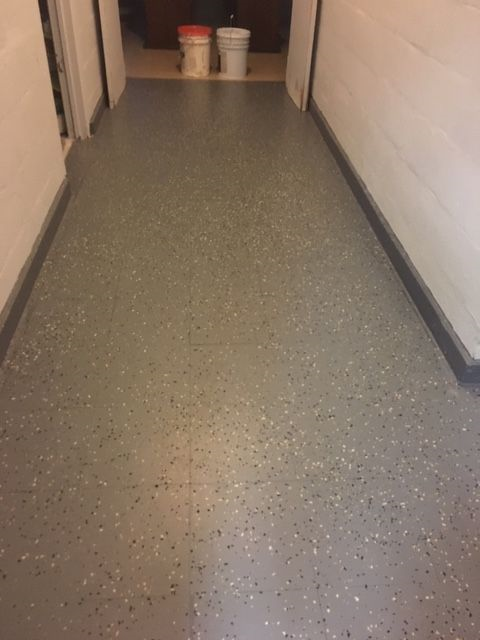 Renovated Floor Work in Hallways of North Campus
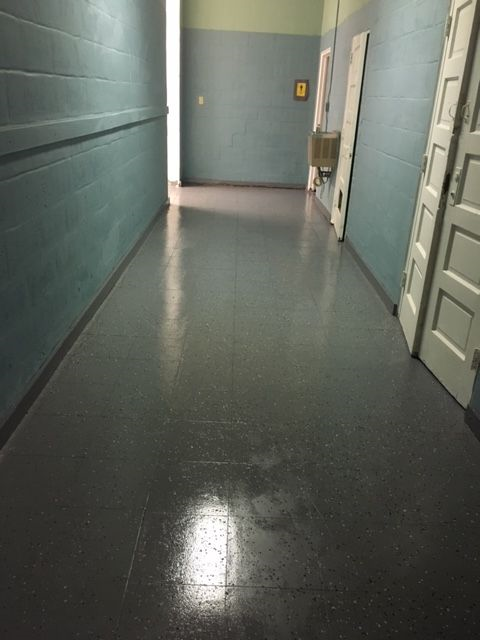 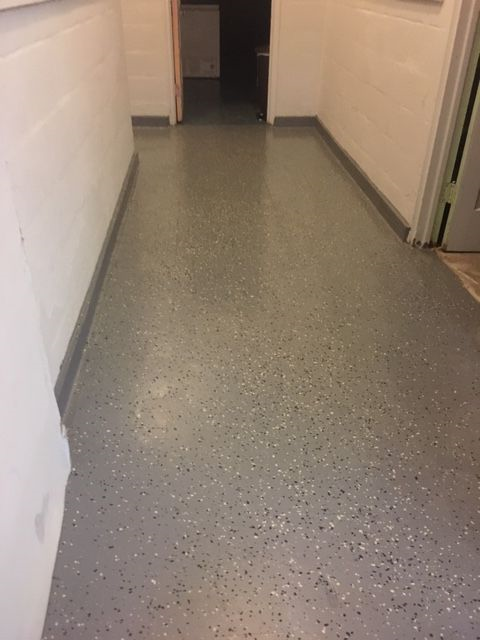 Kitchen Area
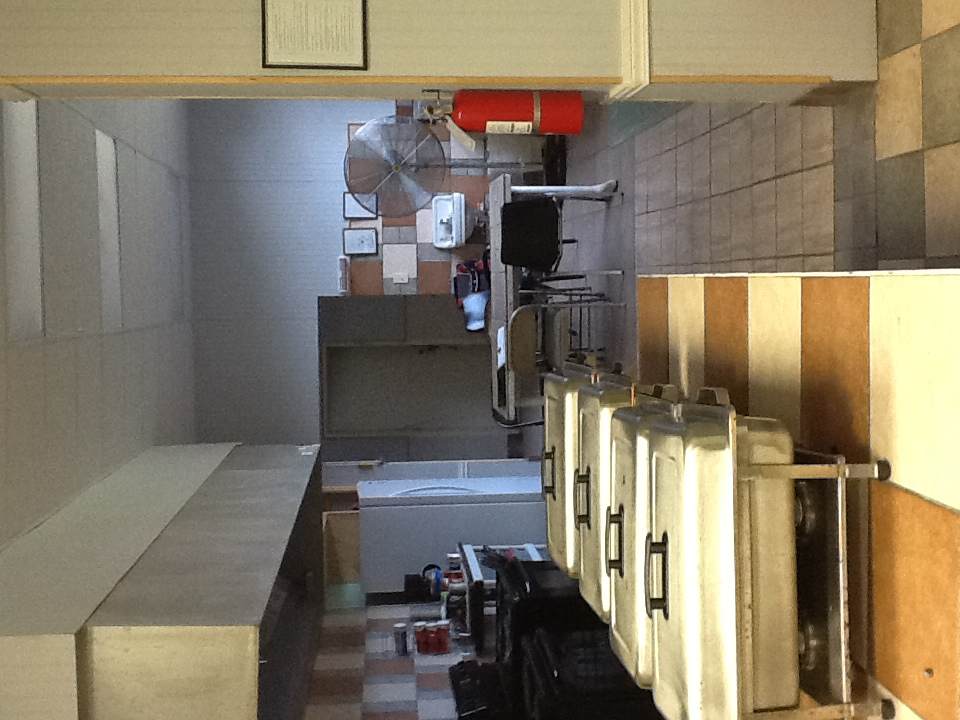 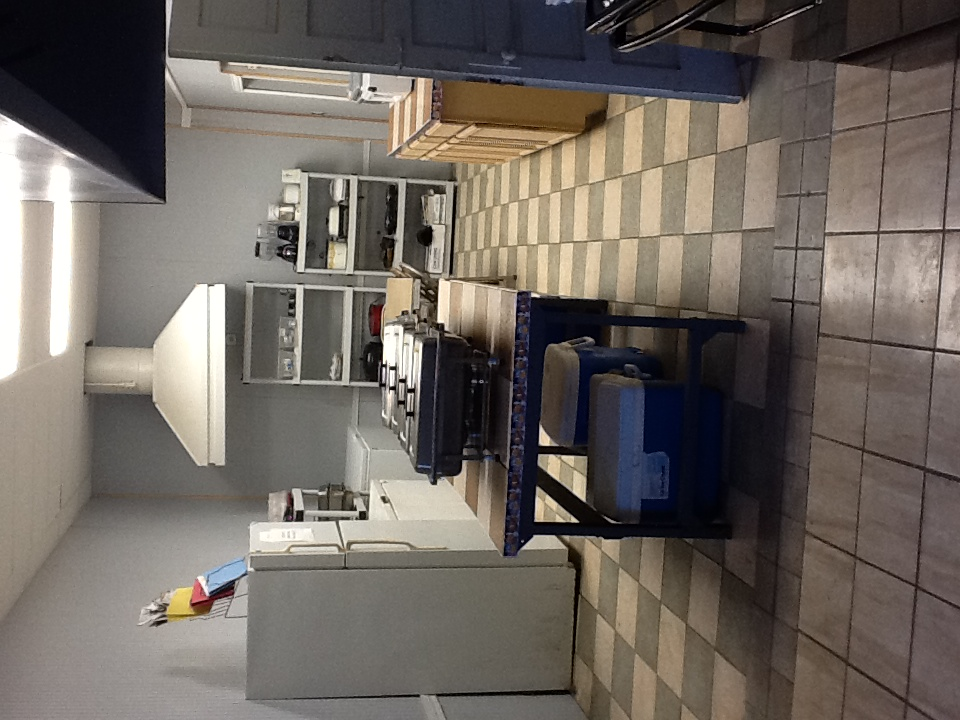 Kitchen Pantry Area
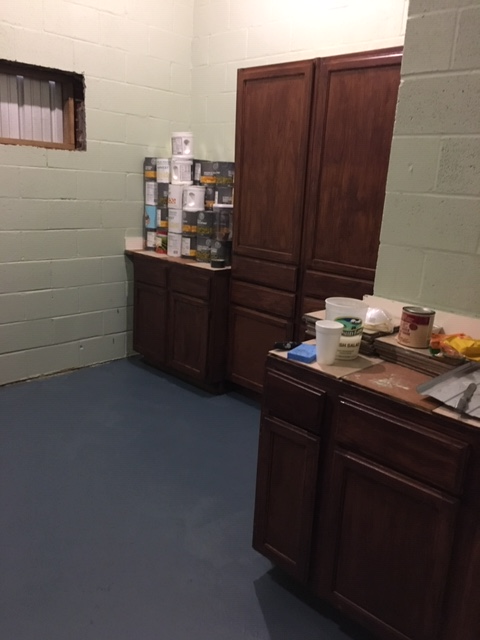 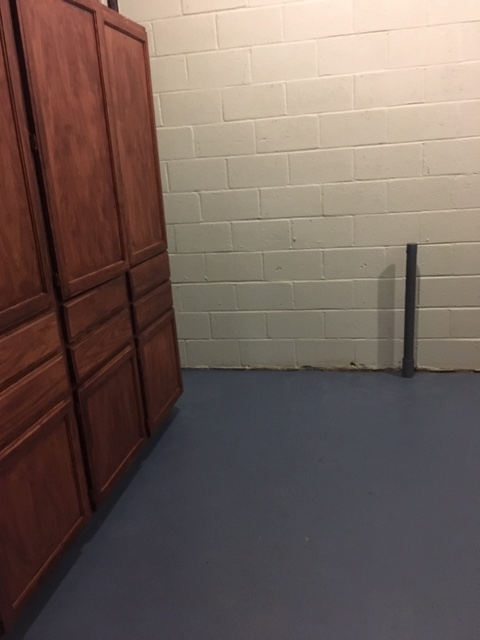 WE SURVIVED….
WE CONQUERED….
WE CONTINUE TO MOVE FORWARD !!!
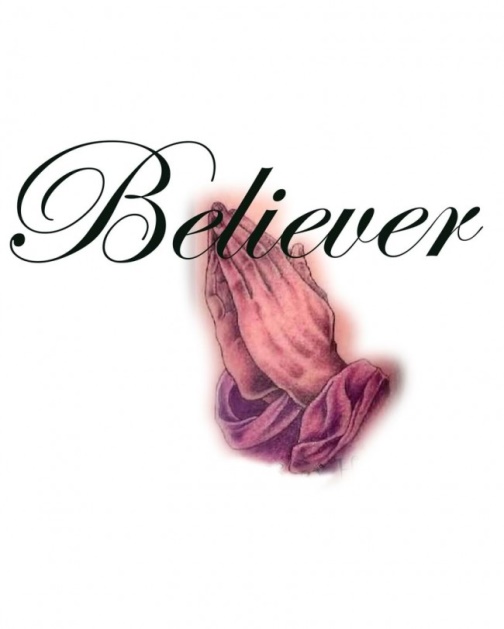 Galatians 6:9-10 says:  ”And let us not be weary in well doing : for in due season we shall reap, if we faint not.  As we have therefore opportunity, let us do good unto all men, especially unto them who are of the household of faith.”
1 Corinthians 13:7 says:  “Love never gives up, never loses faith, is always hopeful, and endures through every circumstance.”
Environmental Adventures at Chain Park – February 2019
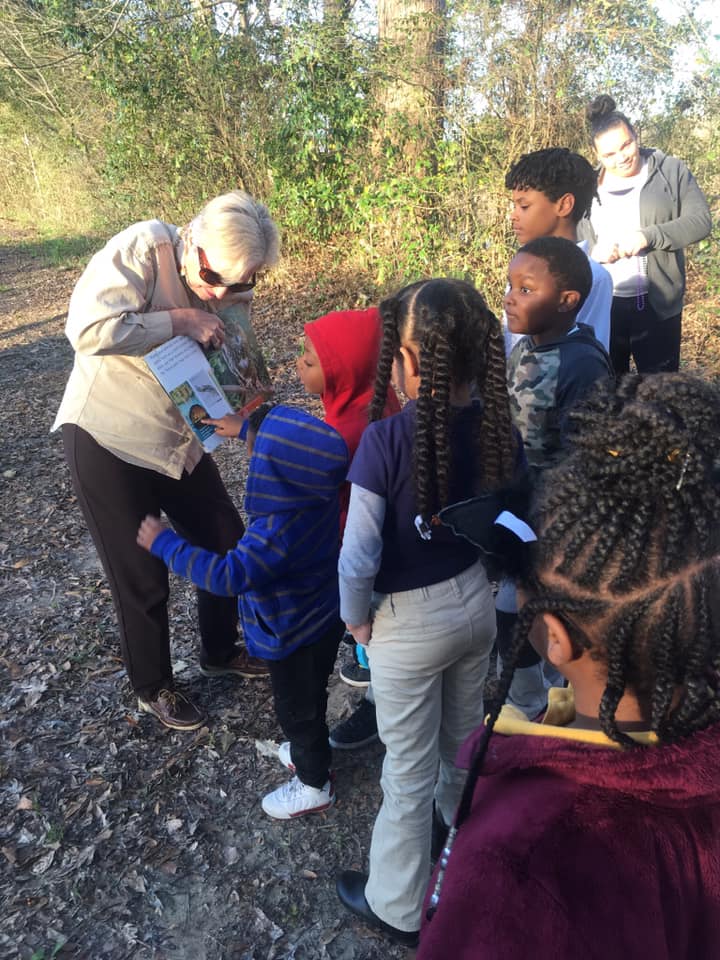 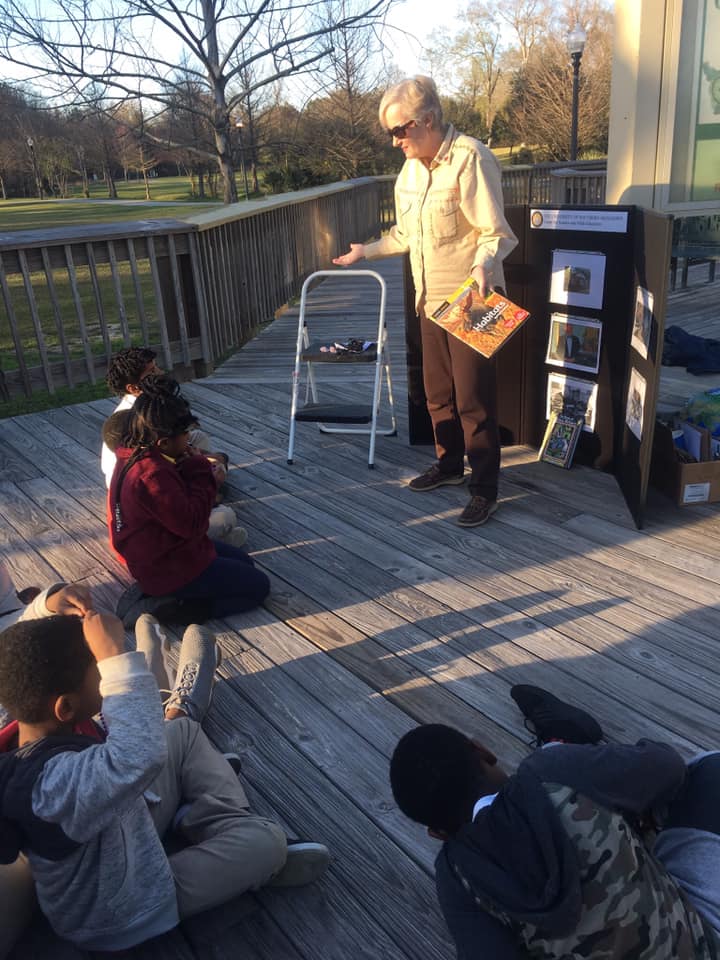 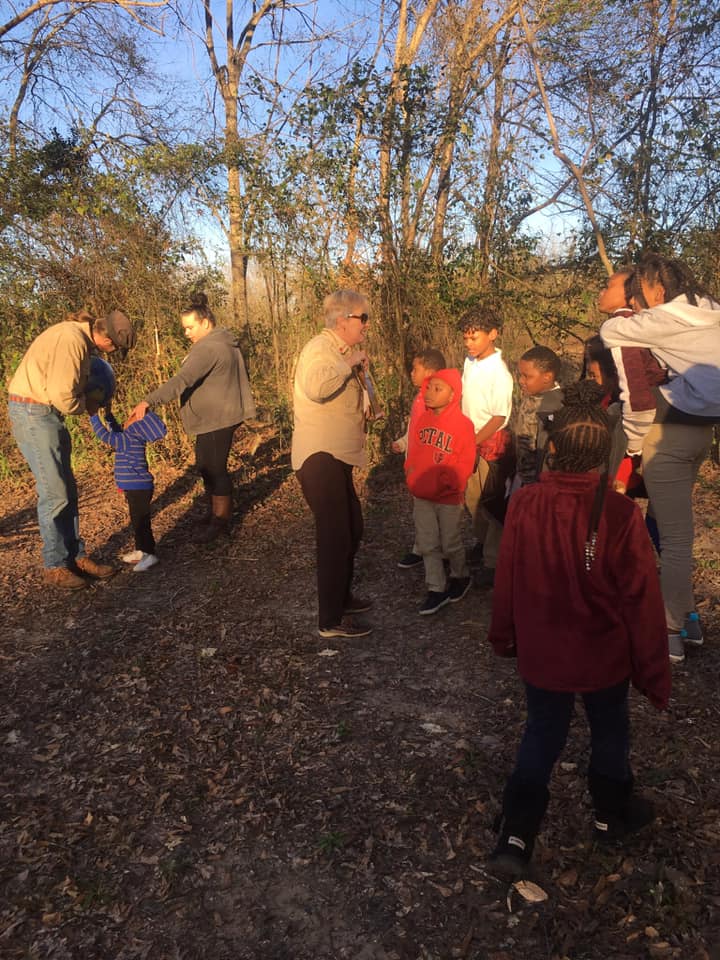 What a great learning Environmental adventure and history lesson we had with Dr. Sherry Herron at our own community...Chain Park!! The kids (and we adults) learned a lot about our own community. Thank you so much Dr. Herron for your insight, your time, and your strong desire to educate our community youth!! We look forward to our next learning session!!
Oh what another wonderful and educational evening at Chain Park at Twin Forks learning about our environment, watershed and all the local rivers, creeks and lakes that runs to our coastal MS sound!! Many thanks again to Dr. Sherry Herron and her team for such a educational event!! It’s truly amazing how much history is right here in our community!!
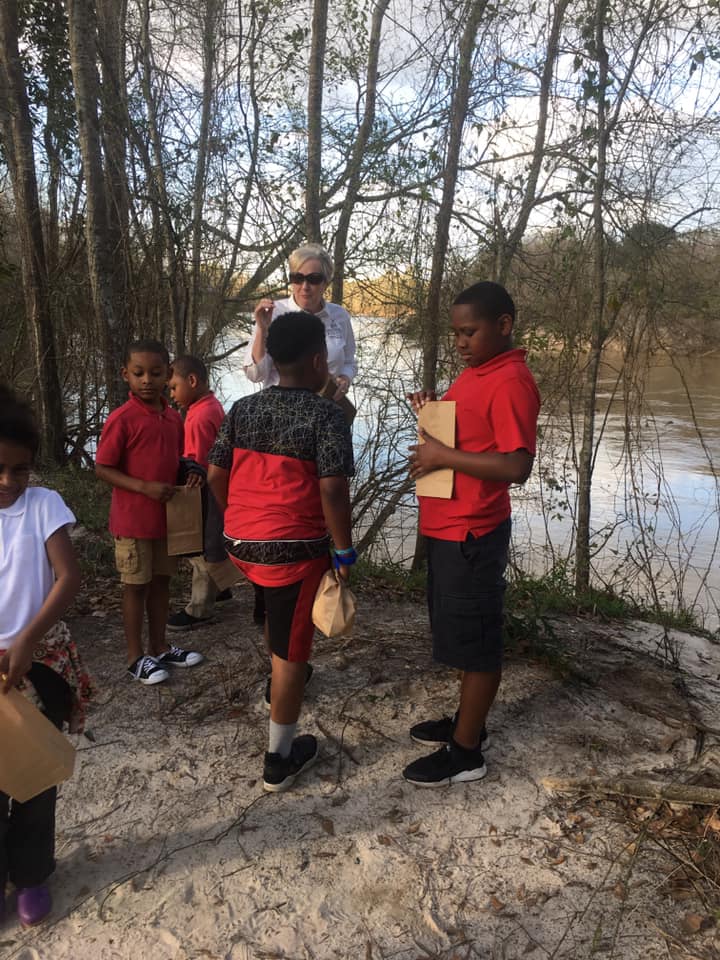 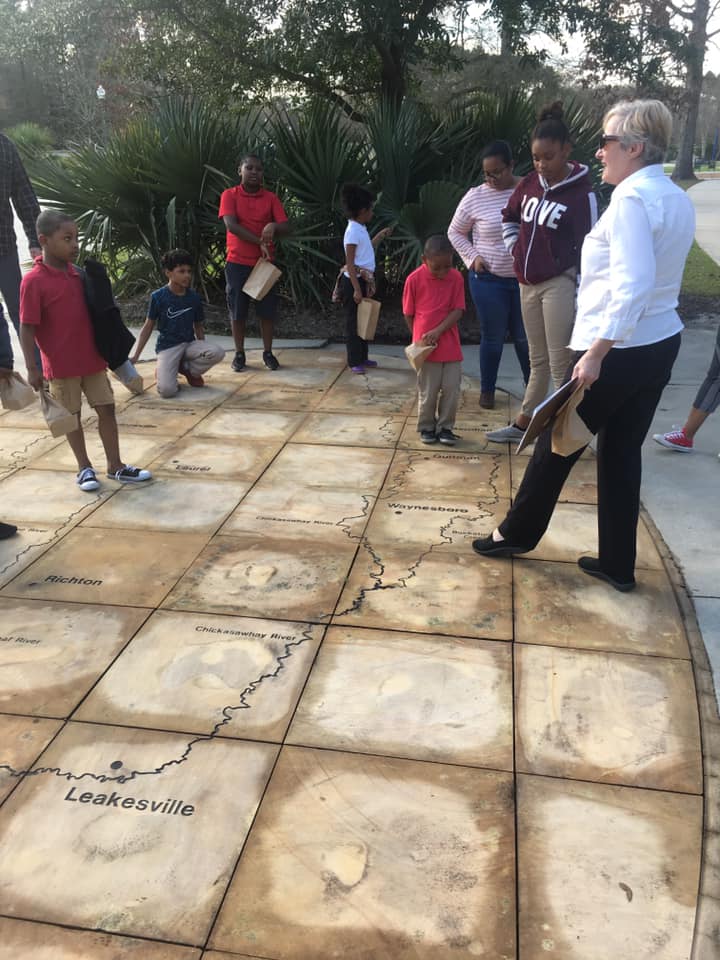 SUMMER 

CAMP 

2019
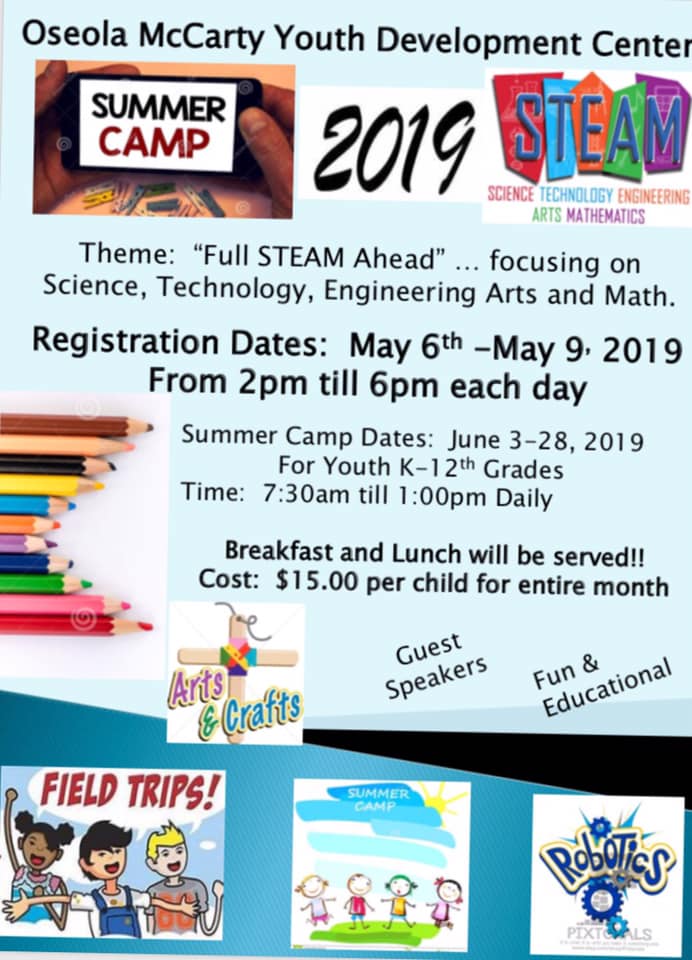 STEAM 

CAMP 

2019
Summer Camp - Dance Class
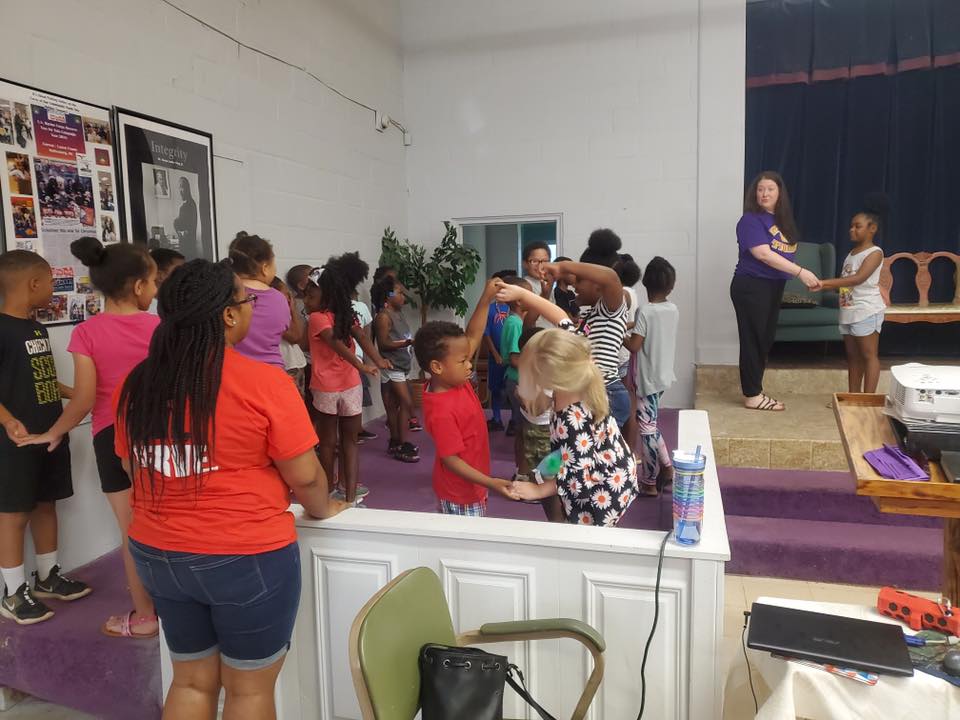 Summer Camp Cultural Sessions with African Drums
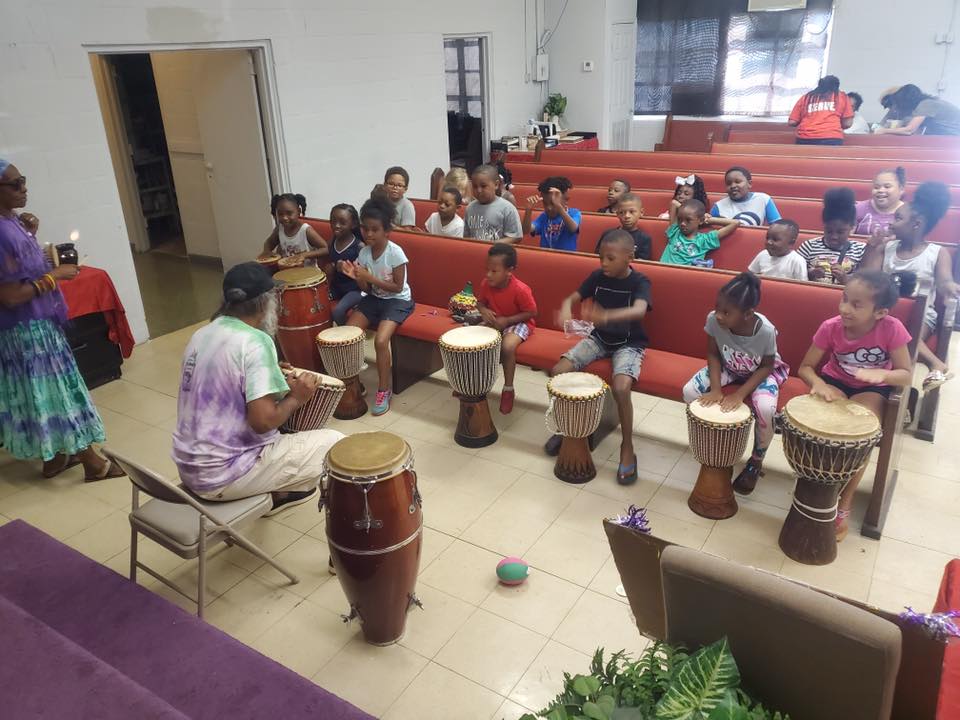 Summer Camp Robotics Class
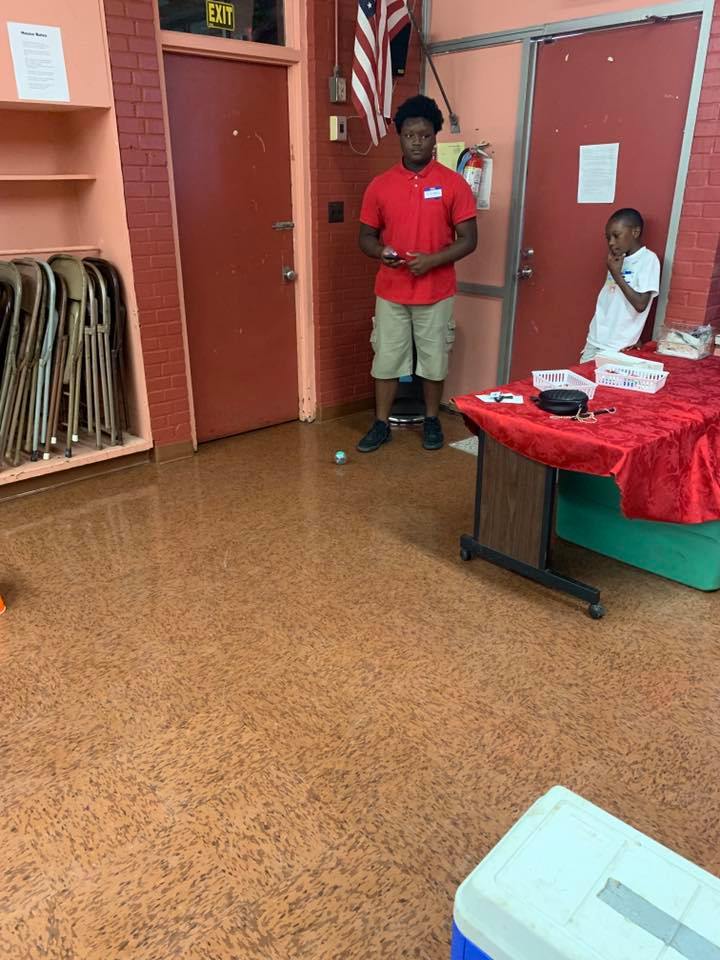 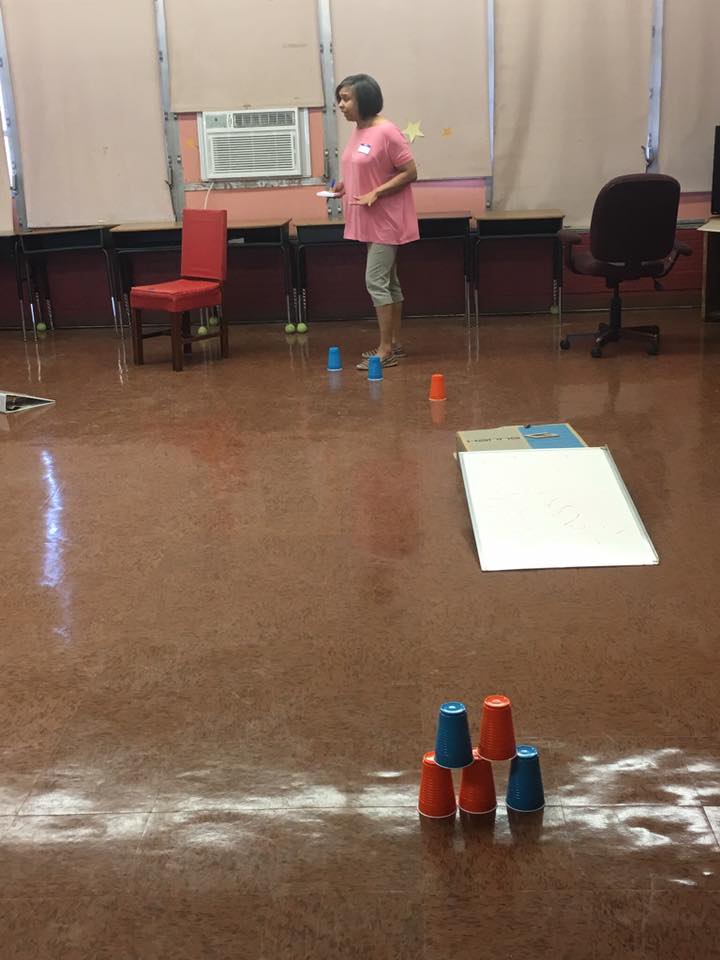 Summer Camp Fire Safety Training
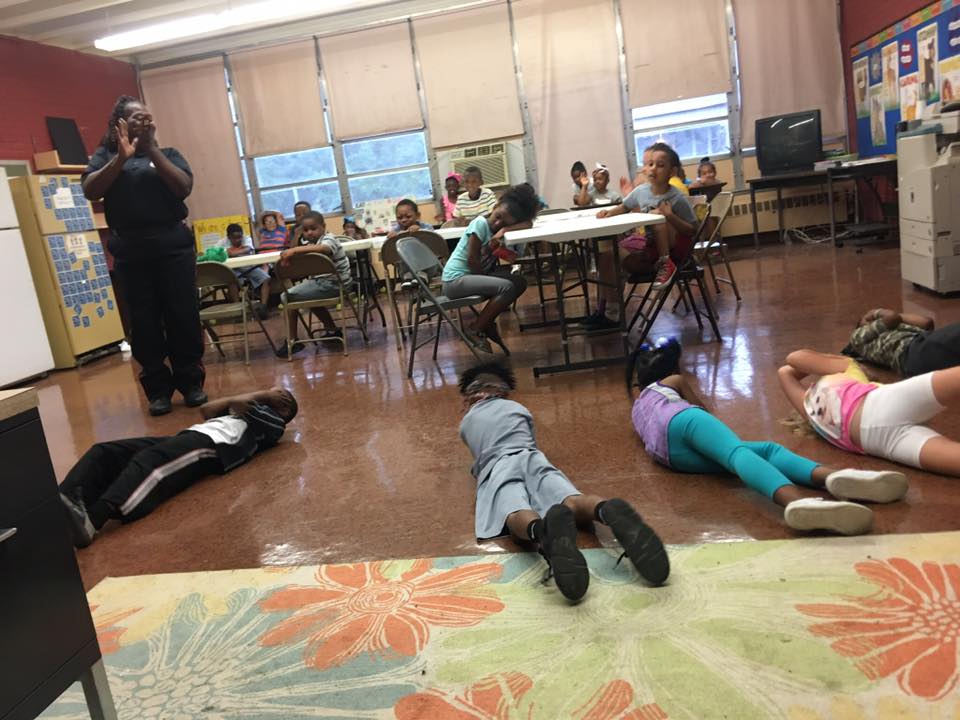 Summer Camp Fire Safety Training
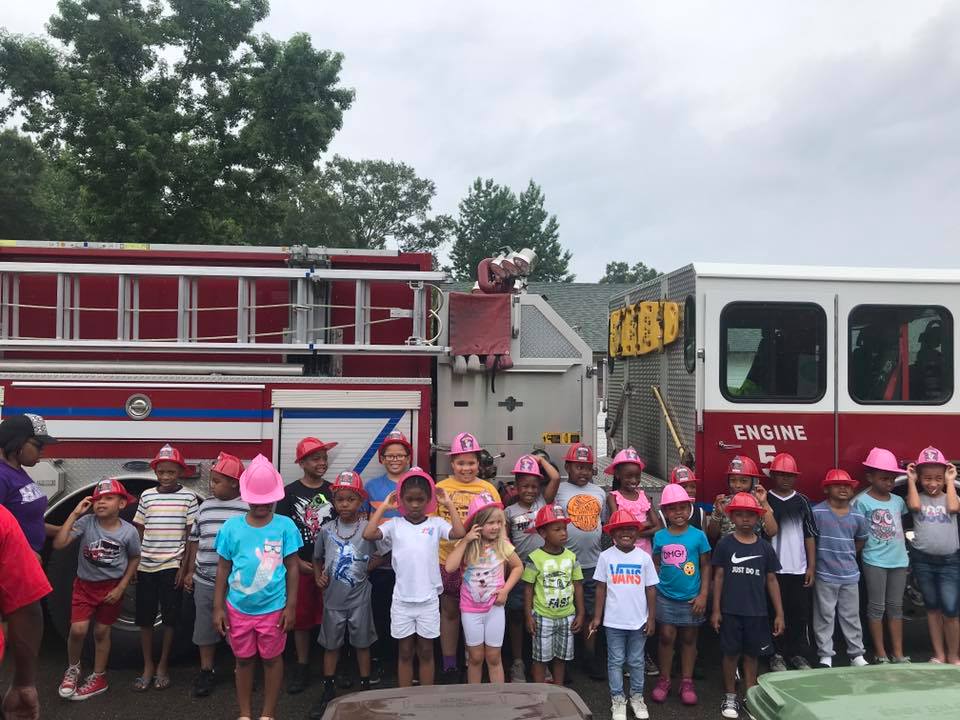 Praxair / PG Technologies at Howard Technology Park Donation of Food / Snacks for Summer Camp
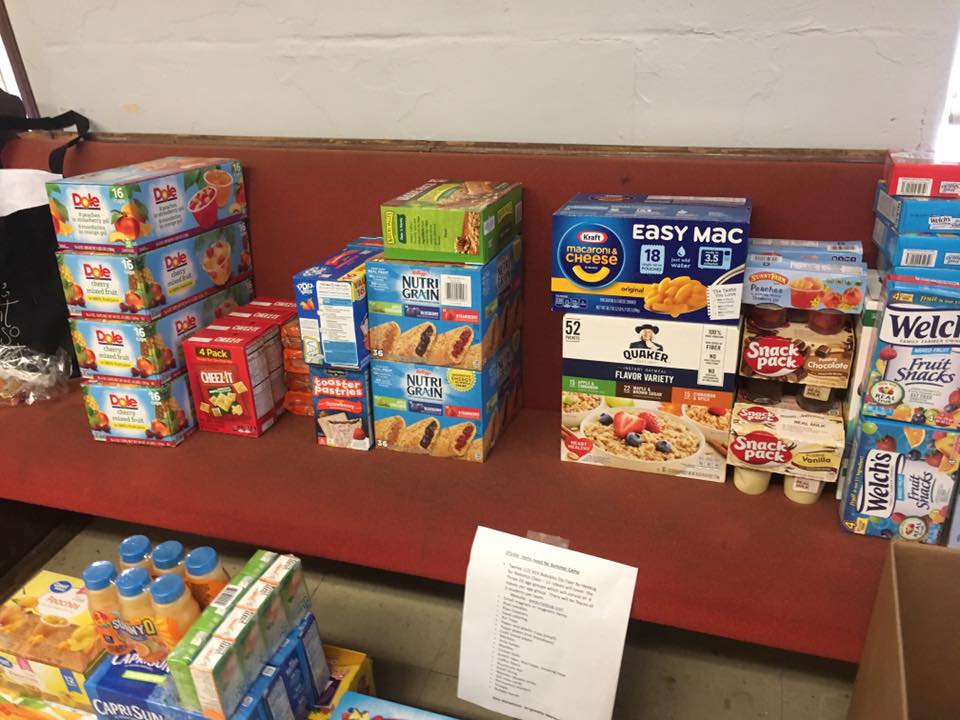 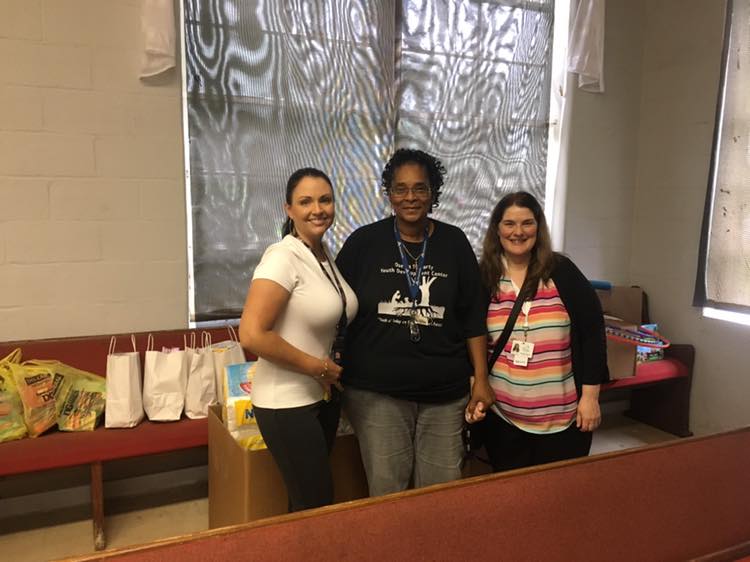 Praxair / PG Technologies at Howard Technology Park in Ellisville’s management and employees quickly joined this cause by hosting a summer feeding snack food drive for OMYDC! We have partnered with MFN for the past 10 years to provide healthy nutritious meal for our community youth. Many thanks to our friends at Praxair for all your donations of food snacks and summer camp supplies.
Society of St. Andrews 
Fresh Fruits and Vegetables Donations
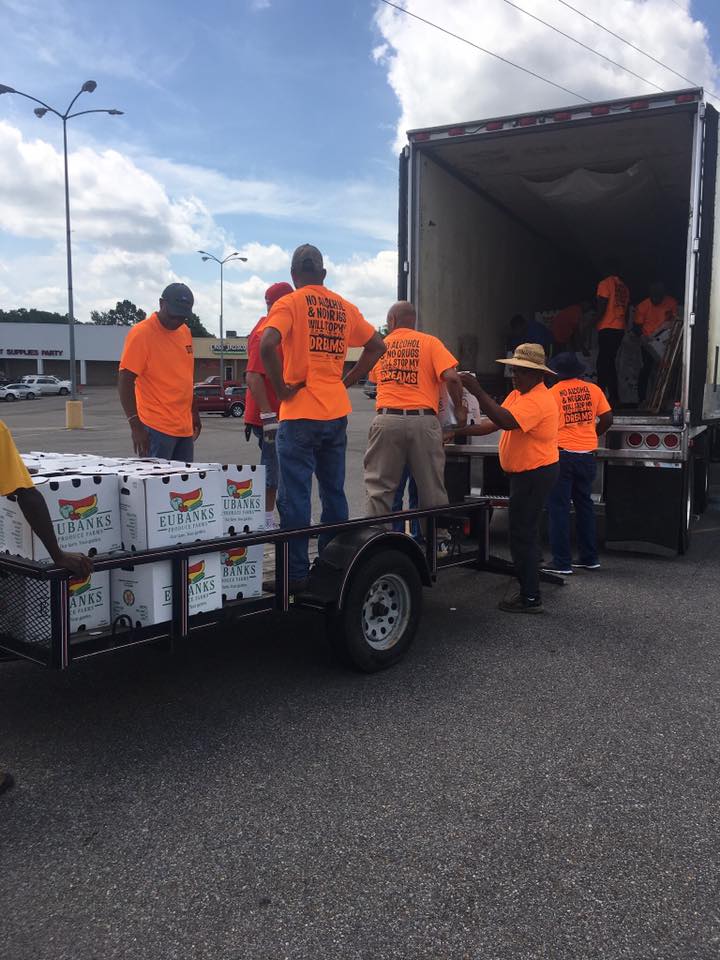 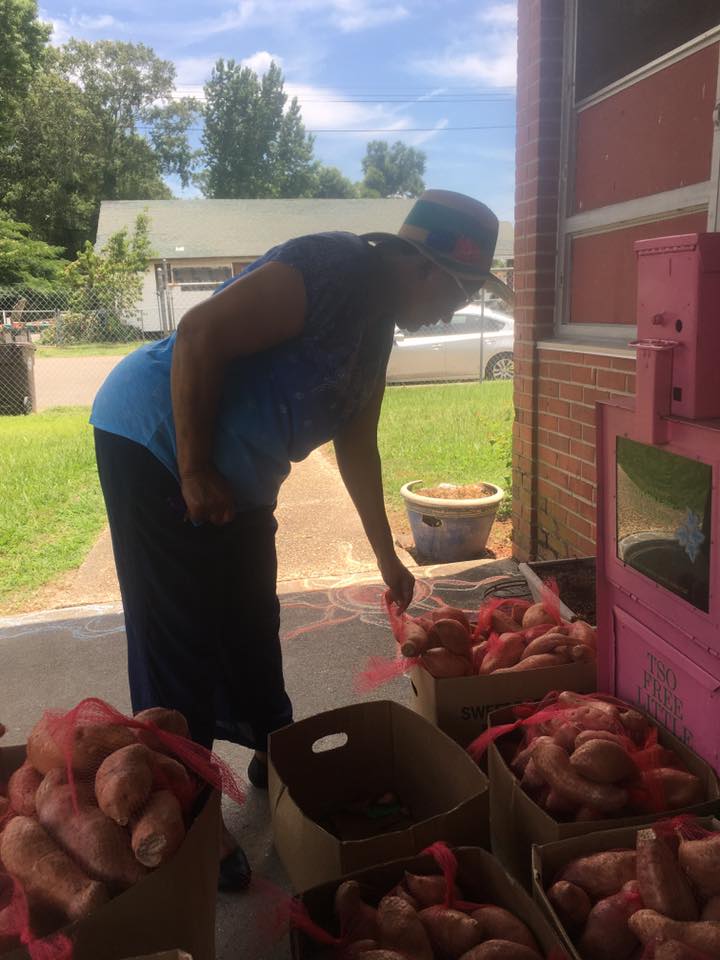 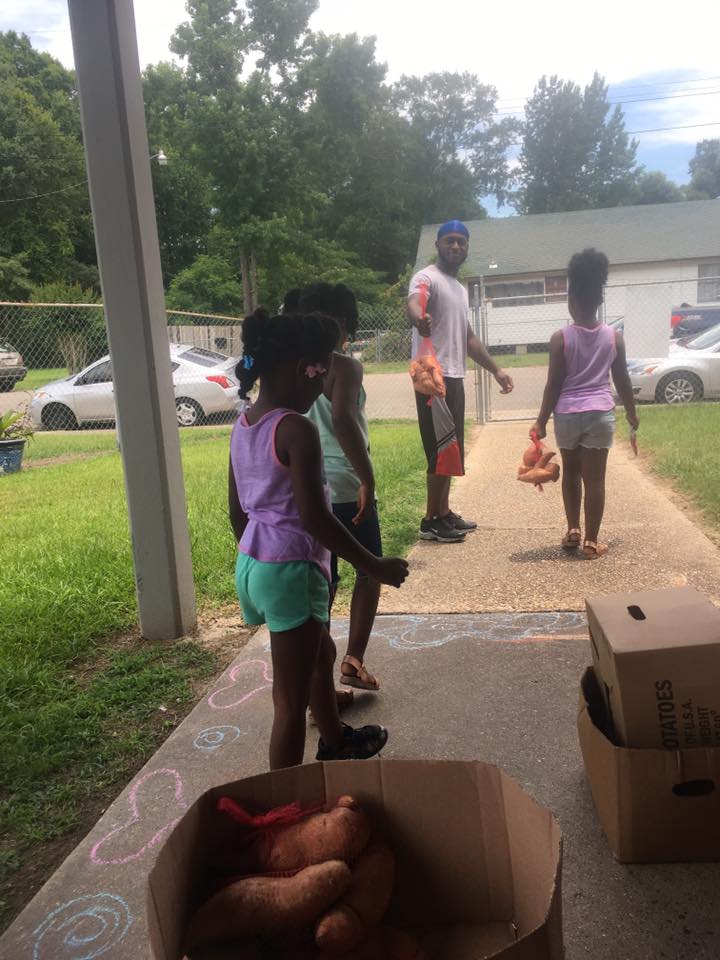 It’s that time of year again that our friends at Society of St. Andrews shared fresh fruits and veggies for our community families. Fresh blueberries!! Cucumbers... Zucchini and Sweet potatoes!! Thank you so so much for your continued support to us...Our community is truly grateful!!
Society of St. Andrews Cereal Donations for the Youth
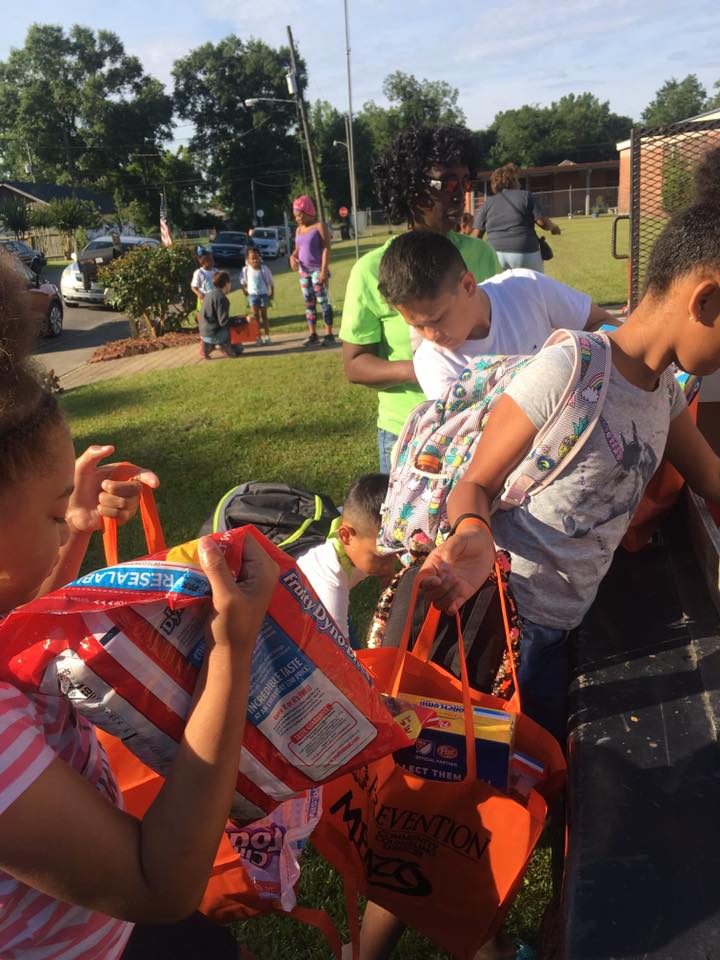 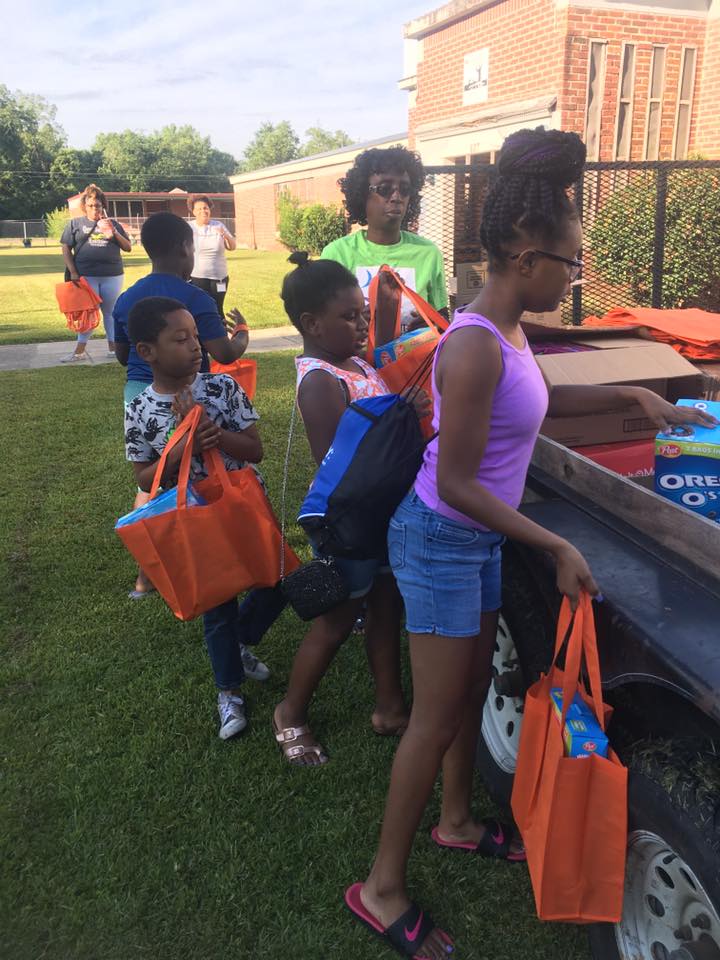 Thank you so much Society of St. Andrews for once again putting smiles on the faces of our kids as they select their cereal choices!! What a blessing!!
Summer Camp Field Trip to Polymer Science Center at USM
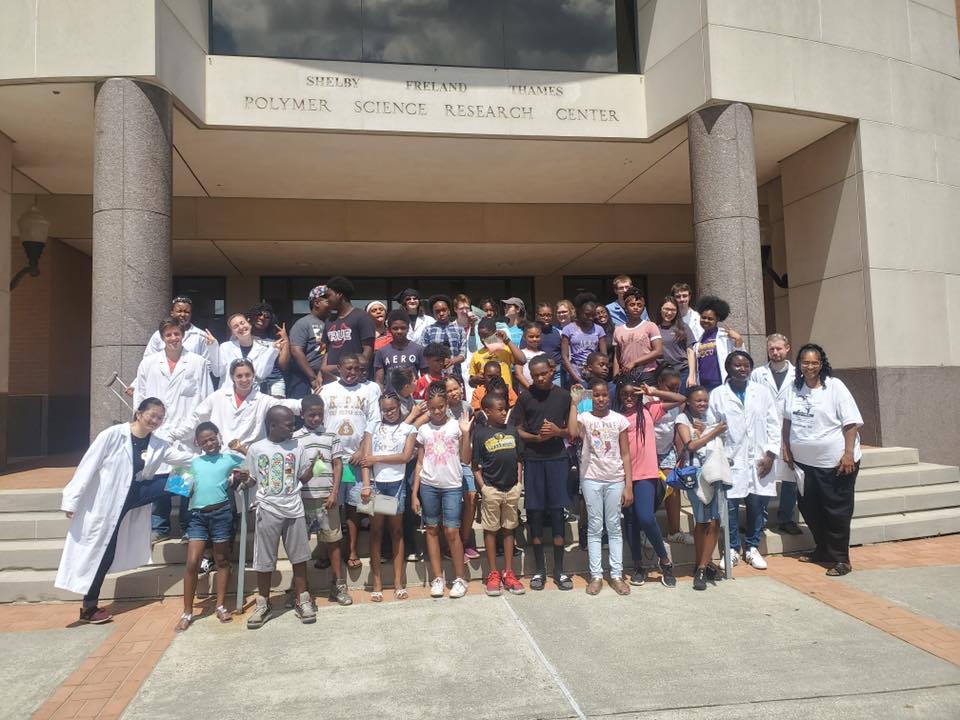 We are truly grateful to Dr. Heather Broadhead, Kim L. Wingo and all the students at USM School of Polymer Science & Engineering for all the fun and educational group learning sessions provided to our 4th-12th graders. 
This experience has provided a lasting impression with our students.
Science Experiments with the Youth at USM
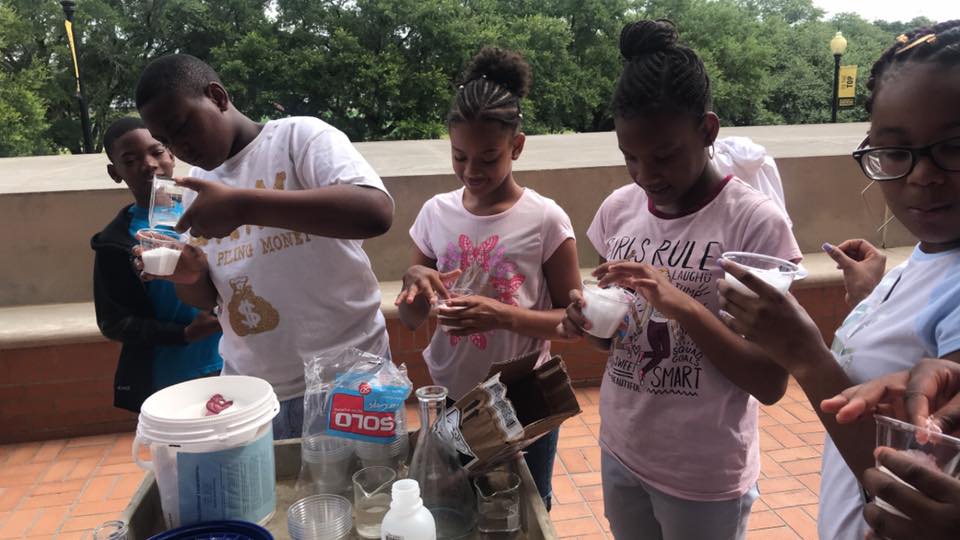 Science Experiments with the Youth
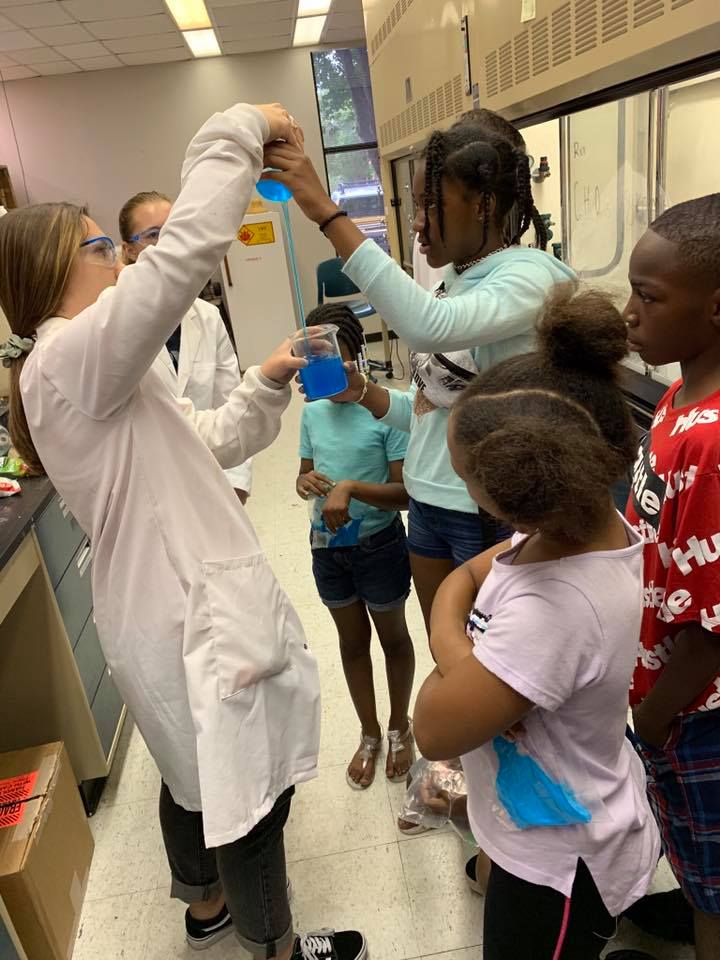 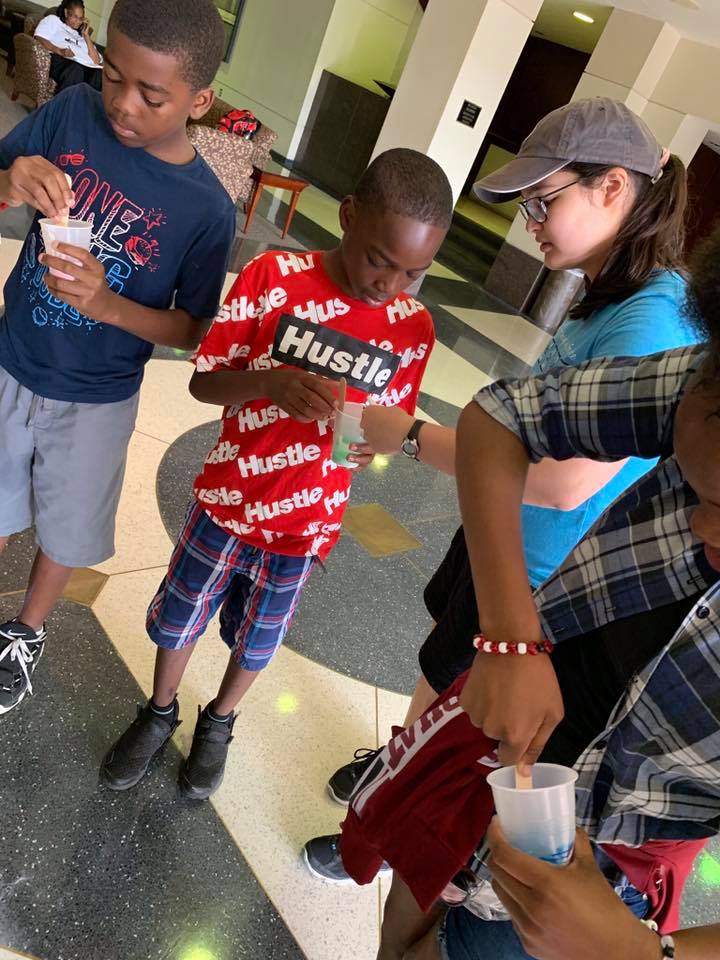 United Way of Southeast Mississippi Day of Service Mini-Grant Funding for East Jerusalem Community Garden Project
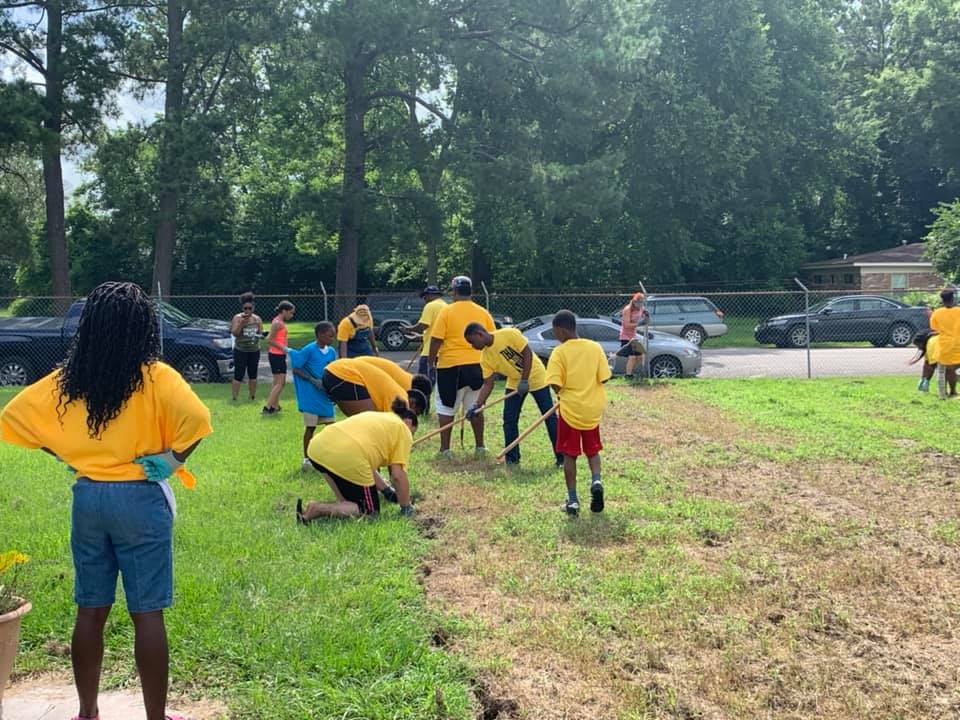 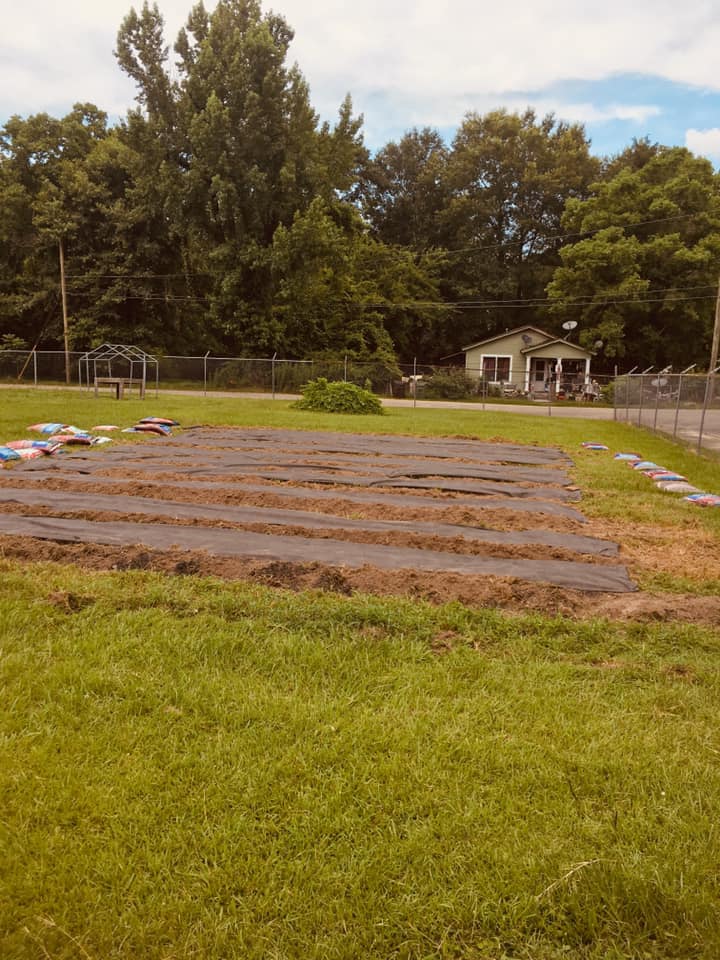 Our team of volunteers and youth worked extremely hard at the Oseola McCarty Community Garden in spite of all of this South MS HEAT!! Great job!! Many thanks to United Way of SE MS for funding this project for us. A HEALTHY COMMUNITY IS A HAPPY COMMUNITY!!
July Activity - The Church Of Jesus Christ of Latter-day Saints
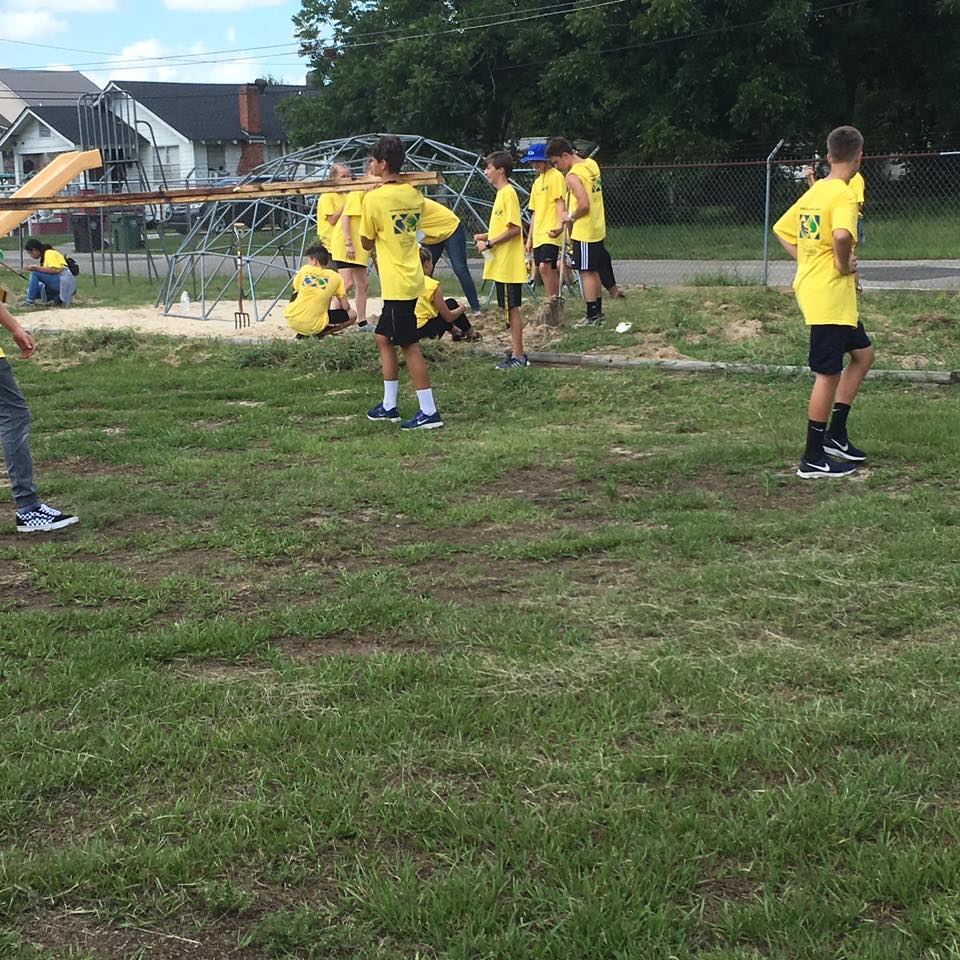 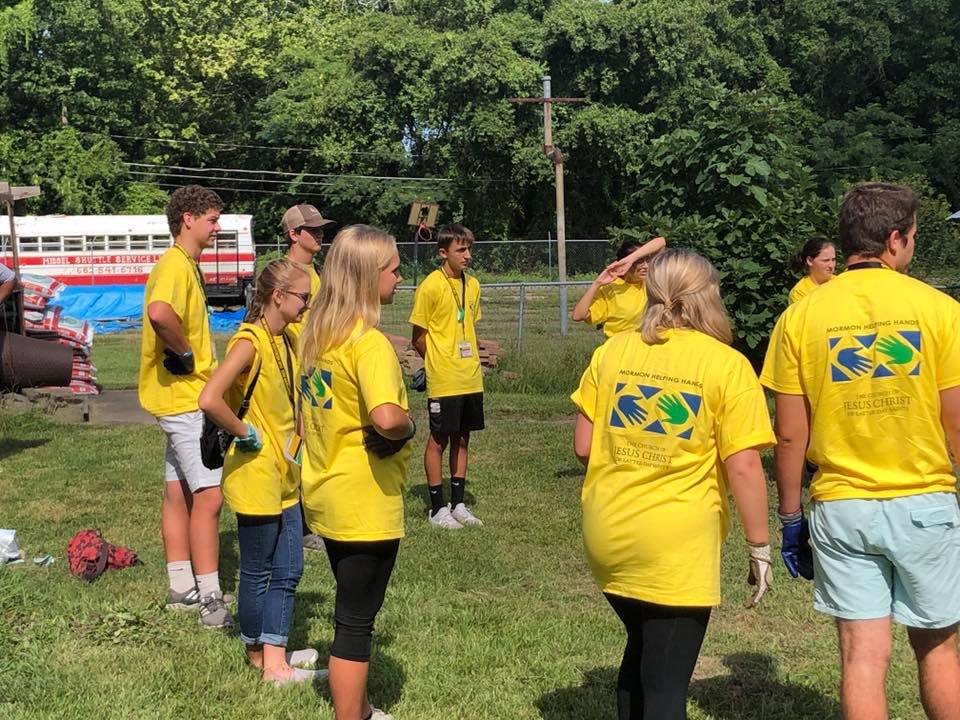 Everyone can be a SERVANT!! About 100 Youth and their leaders of The Church Of Jesus Christ of Latter-day Saints came to the center today to do just that...SERVE!! We were able to complete work projects in our community garden, help distribute fresh produce for community families, yard work as well as general cleanup of our toy sorting area in preparation for this years Marine Toys for Tots Christmas campaign. We truly love all our volunteers and we know that these work projects could not get completed without their serving hands and caring hearts.
July Activity - The Church Of Jesus Christ of Latter-day Saints
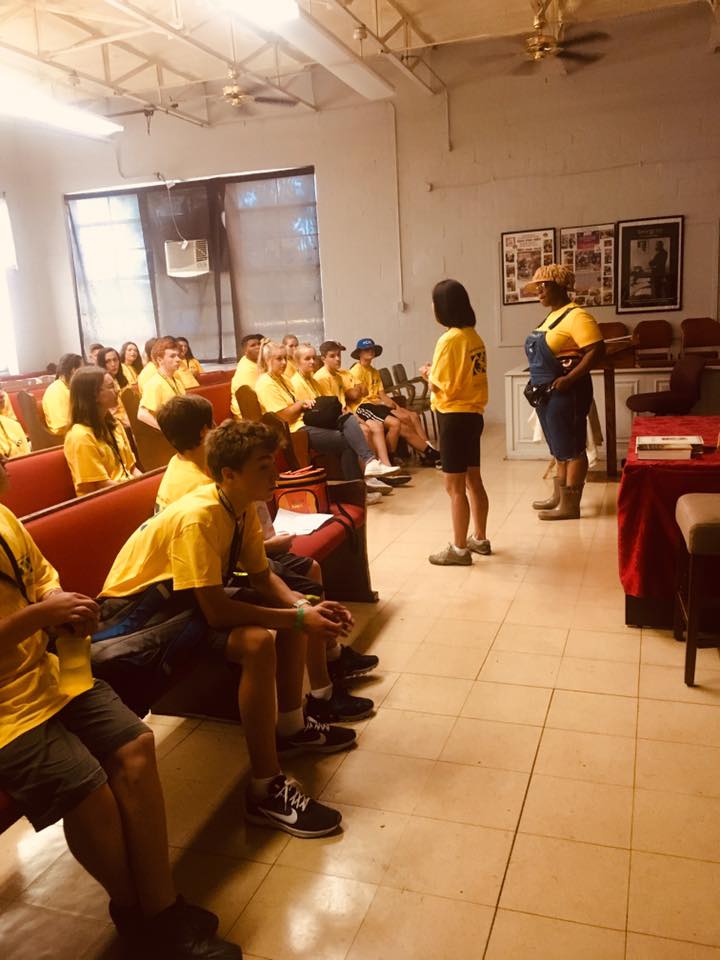 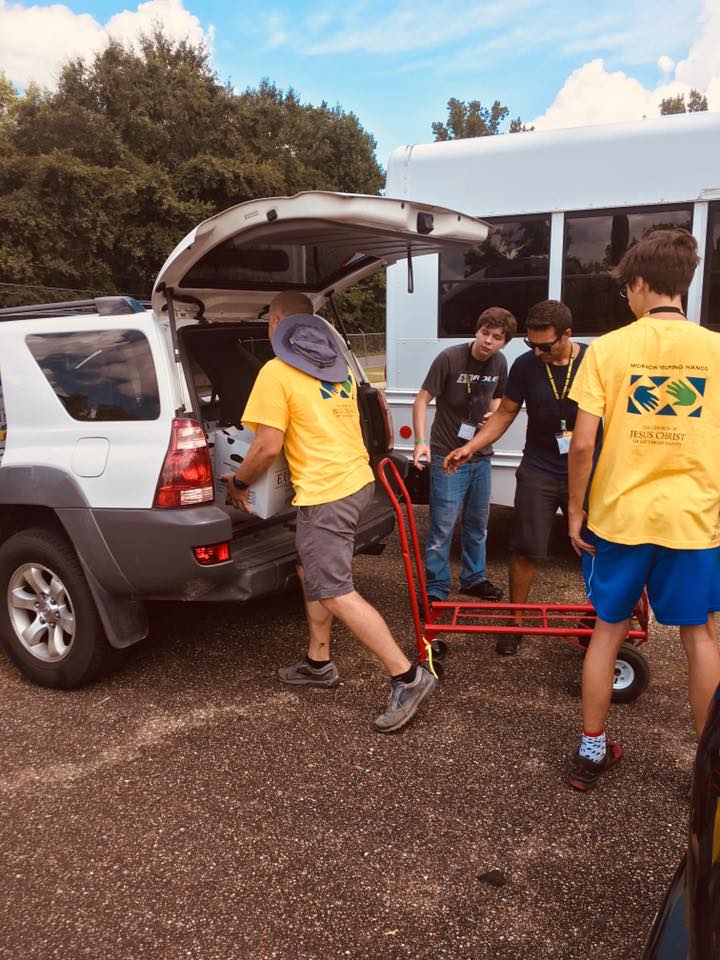 July Activity - The Church Of Jesus Christ of Latter-day Saints
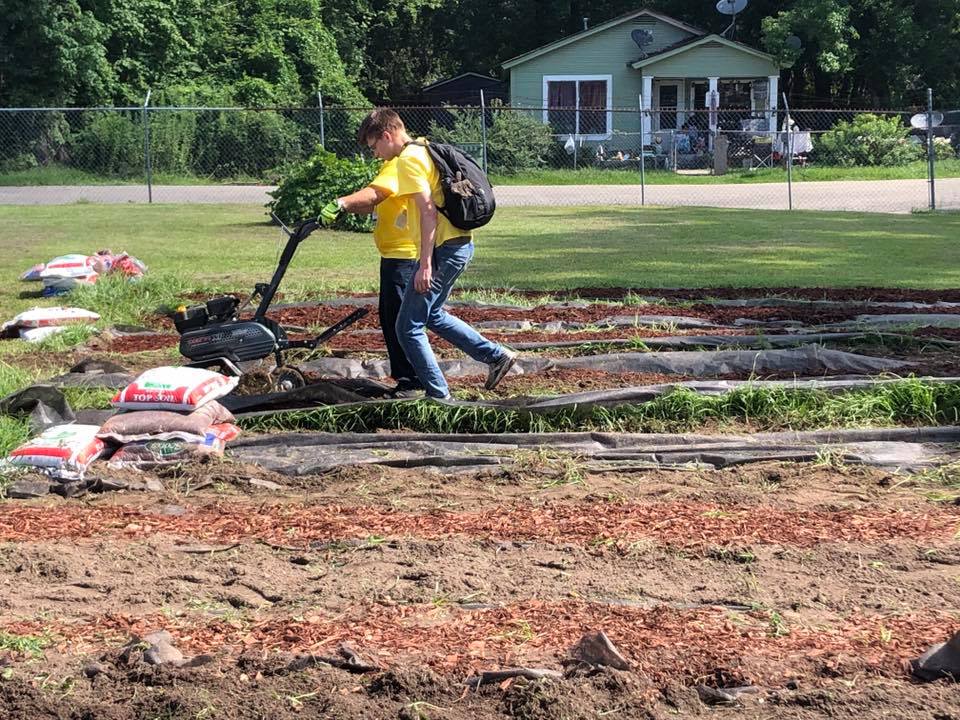 July Activity - The Church Of Jesus Christ of Latter-day Saints
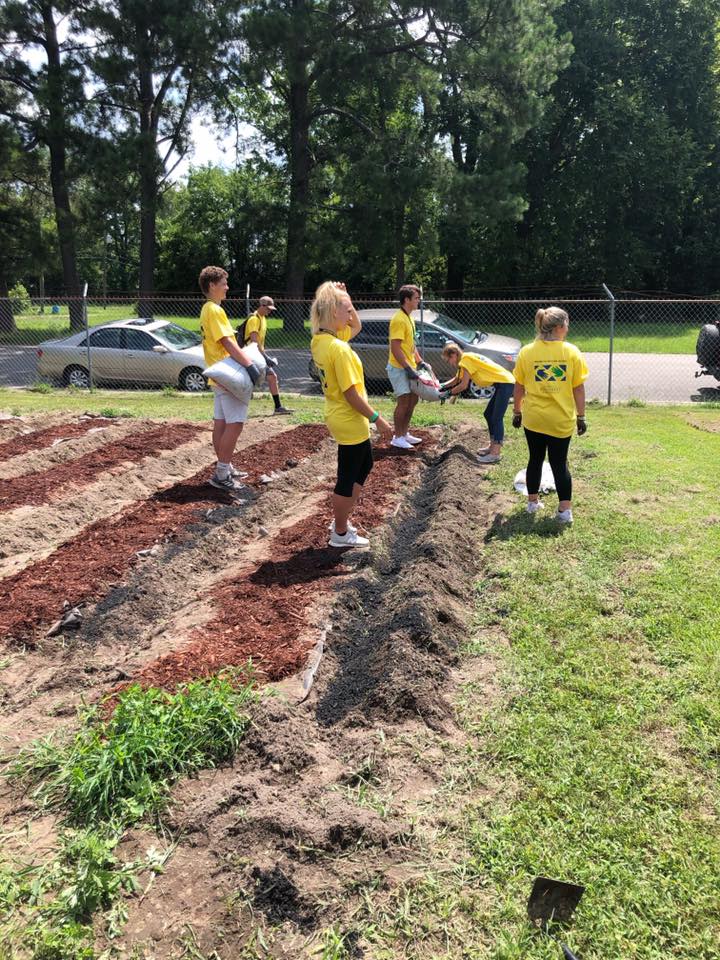 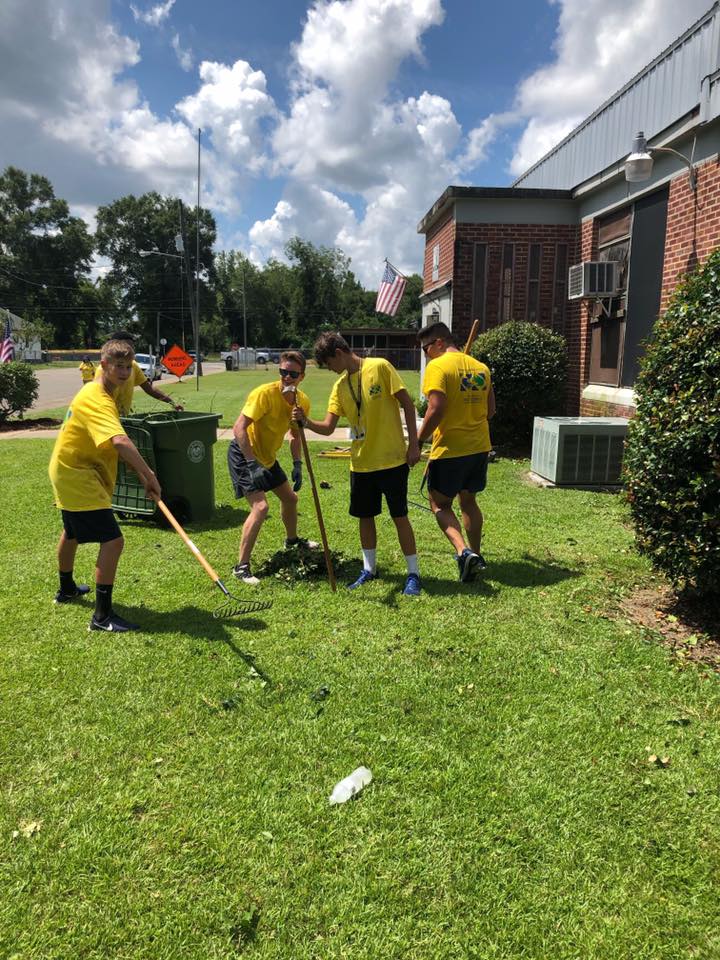 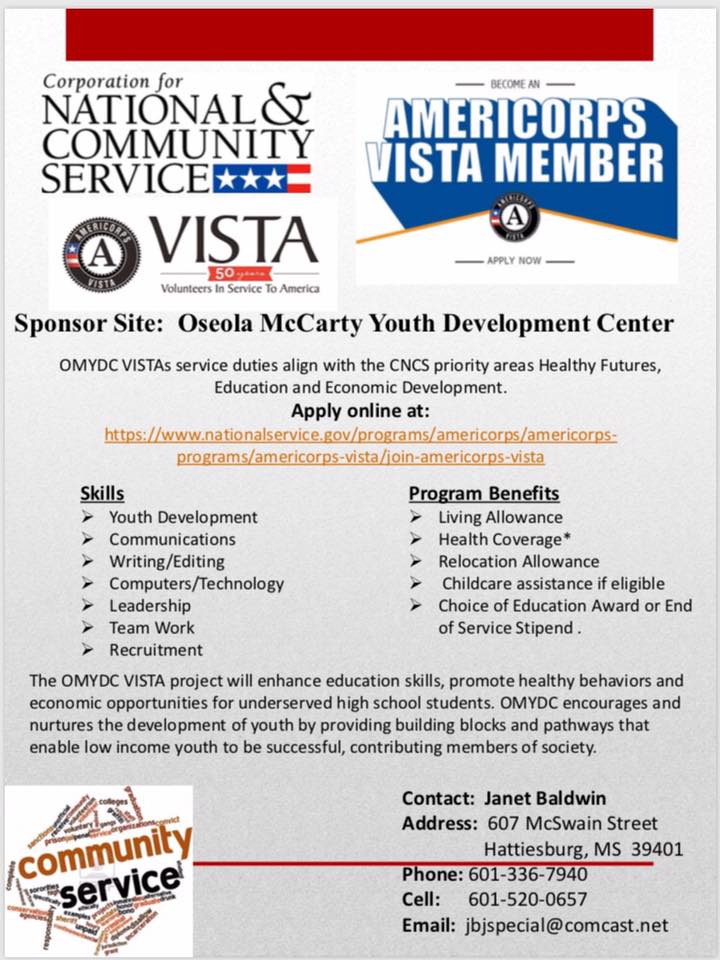 New Project
Sponsor Site for AmeriCorps VISTA
We Need Your Help!!
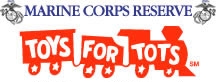 Upcoming  Project
15th  Annual Operation Christmas SLEEVE 2019
“Toy Drive” Drop sites
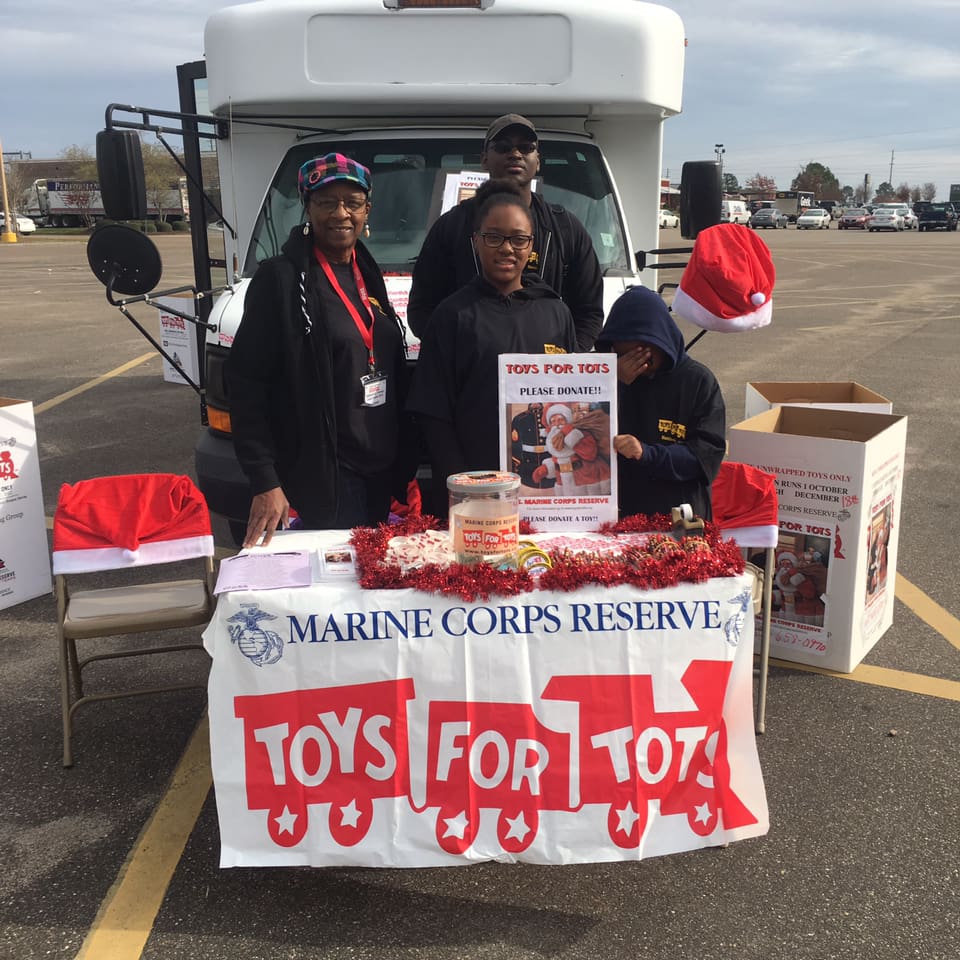 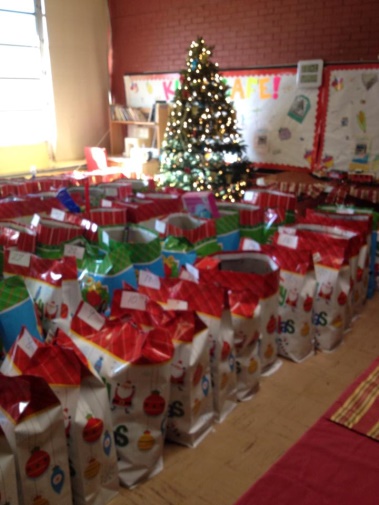 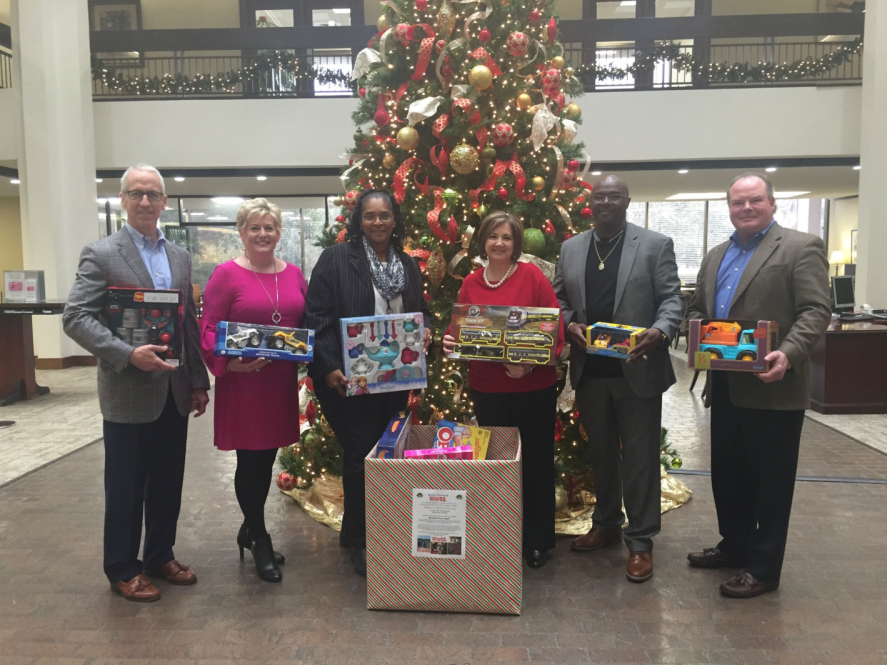 Oseola McCarty Youth Development Center
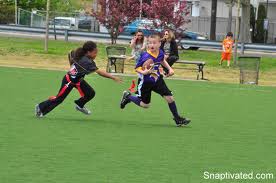 Volunteers Needed For Literacy Project
      K-12th Grades
Help needed for After school class sessions 
      and Field trips!!
Volunteers Needed for Healthy Futures and 
      Community Garden Project
Volunteers Needed for Soft Skills Training for 
      High School Students
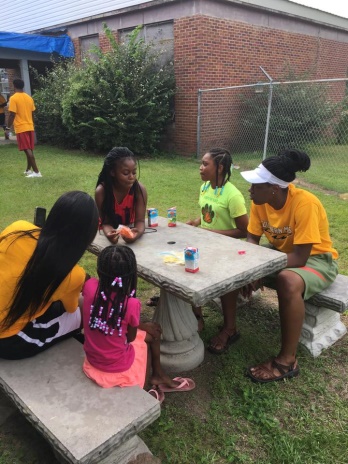 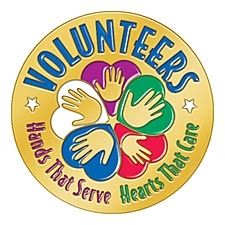 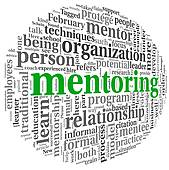 Be a Mentor…. Volunteer… 
Make a Difference with Our Youth !!
Please Contact:
Janet Baldwin @ 601-520-0657
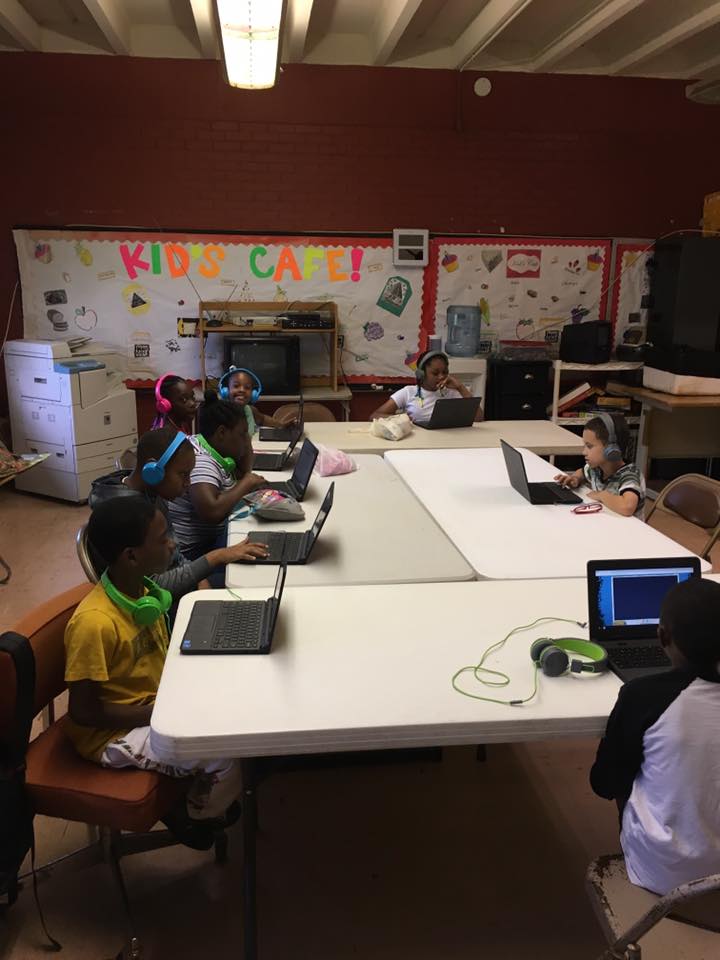 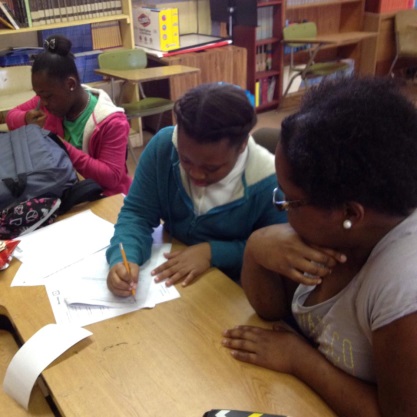 Volunteers Are Our Super Stars!!
We Need Your Help!!
Address:  607 McSwain Street – Hattiesburg
Center Telephone:  601-336-7940 or 
Cell Phone:  601-520-0657